Навчання грамоти
Письмо
Добукварний період
Урок 10
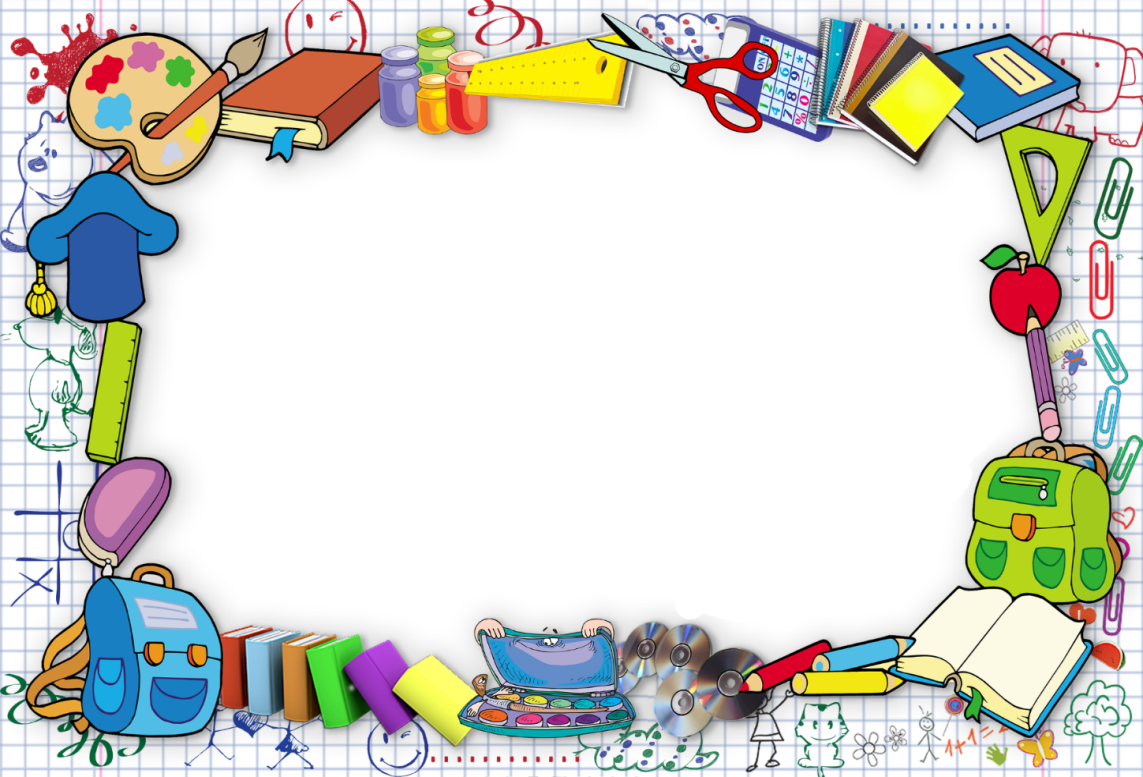 Письмо подовженої похилої лінії з петлею внизу. 
Розвиток зв’язного мовлення: опрацювання тематичної групи слів «Навчальне приладдя»
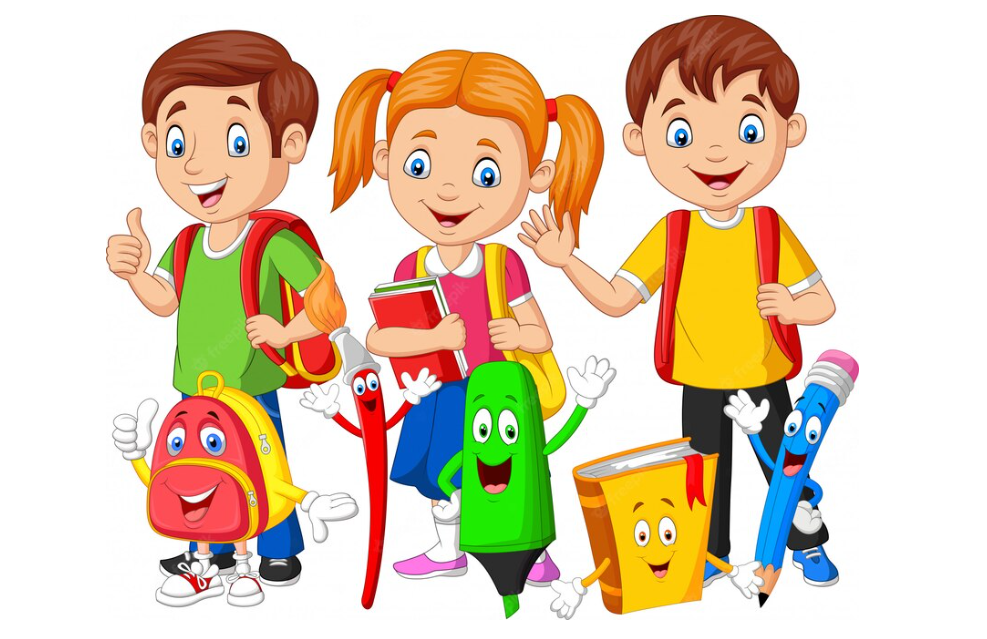 Письмо
Організація класу
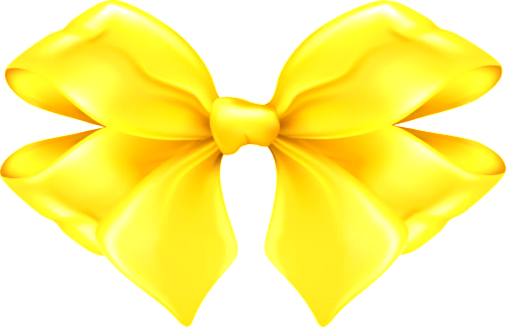 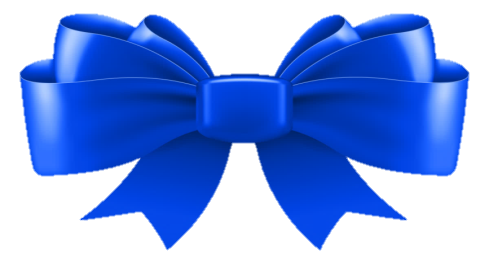 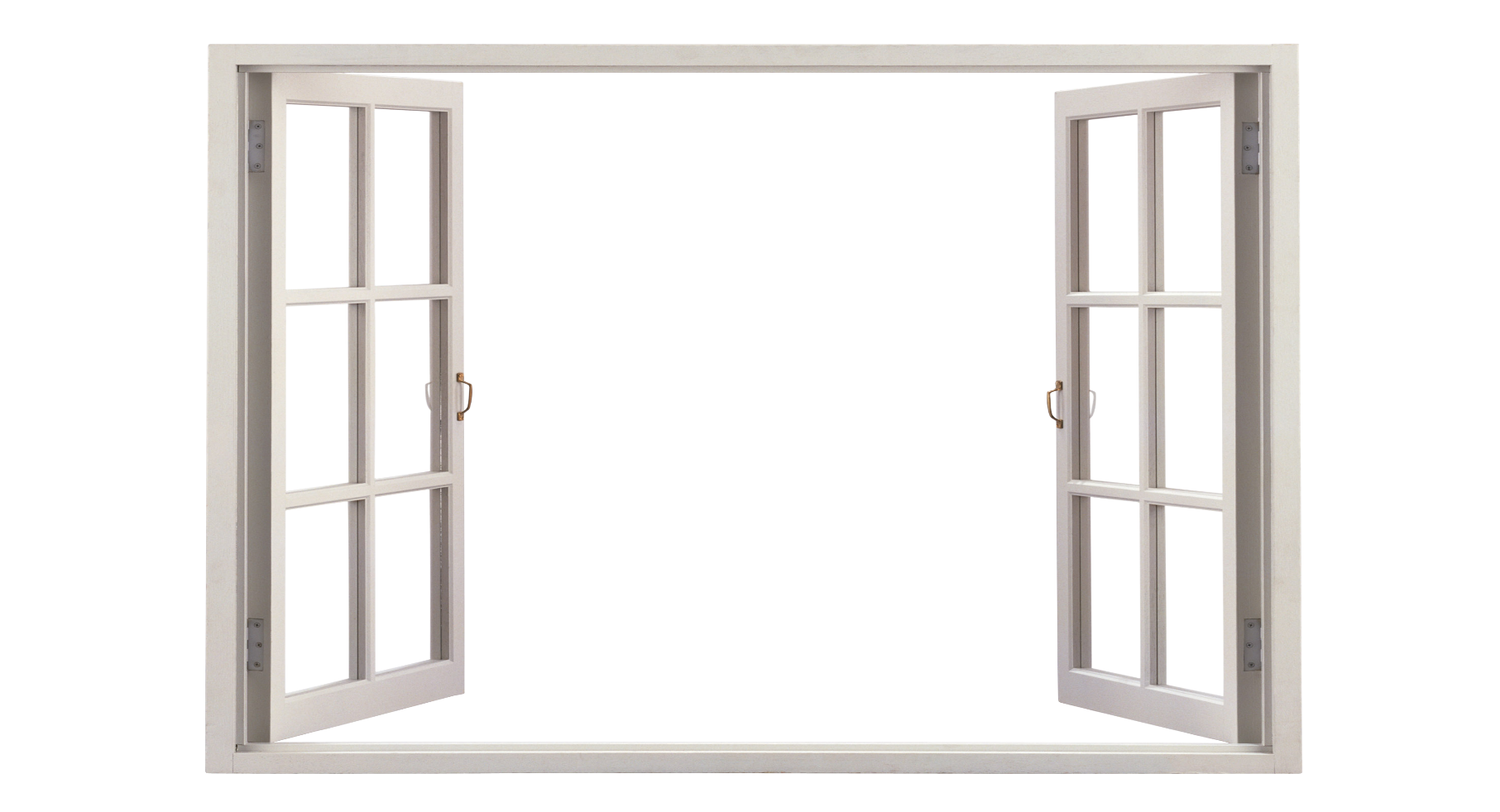 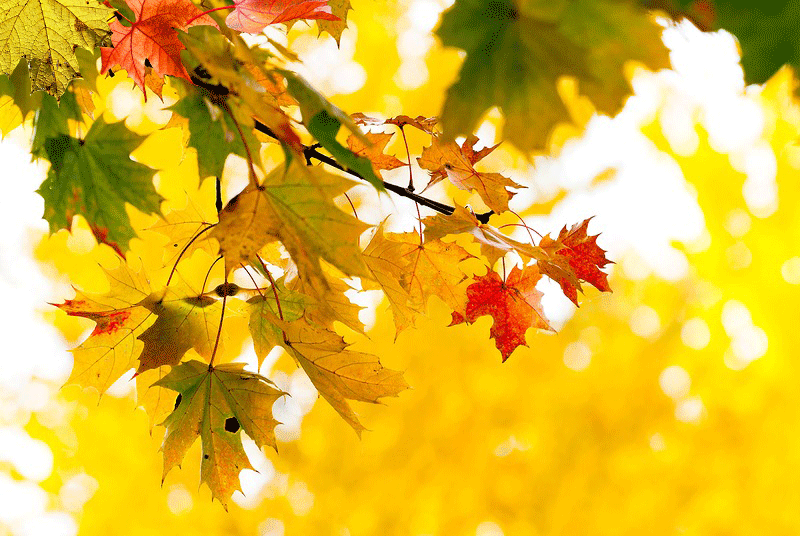 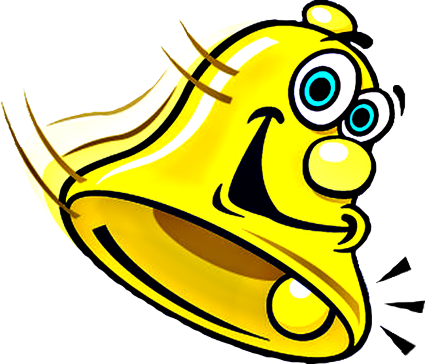 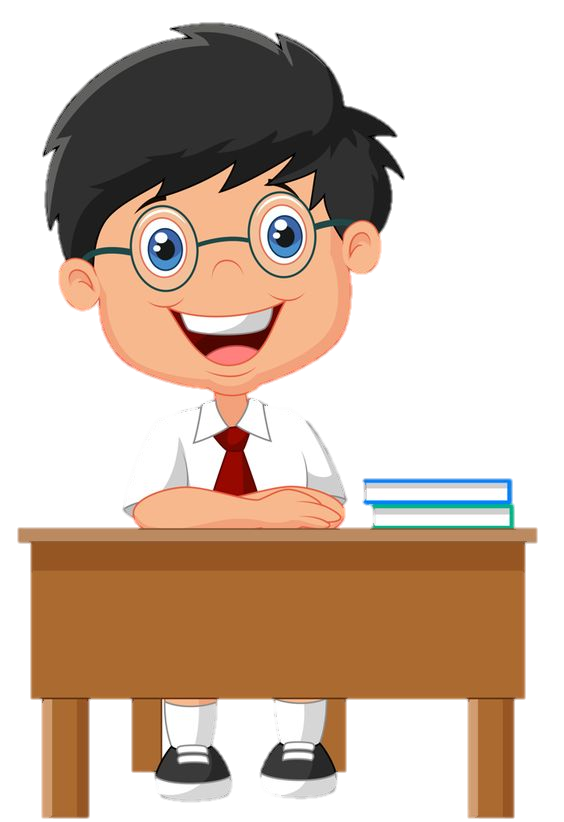 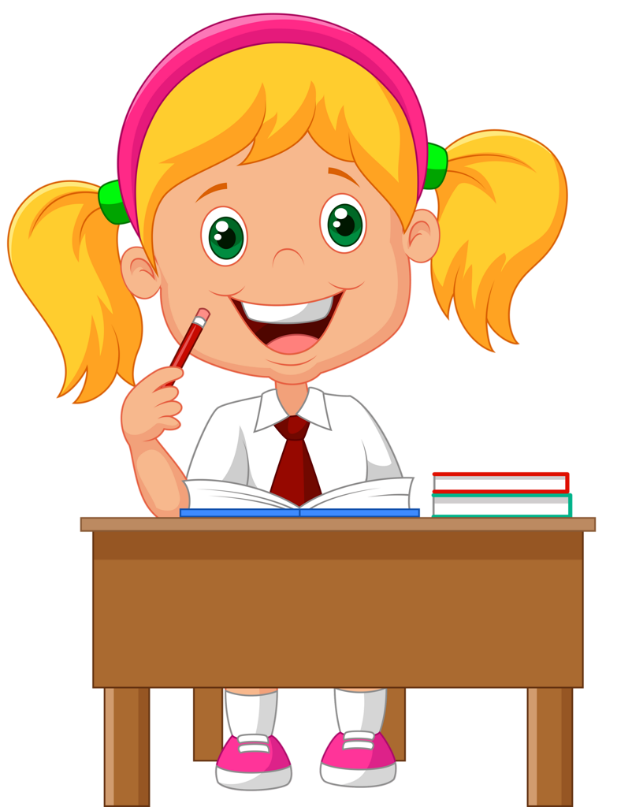 Знову день почався, діти, 
Всі зібрались на урок. 
Тож пора нам починати,
Кличе в подорож дзвінок.
Налаштування на урок
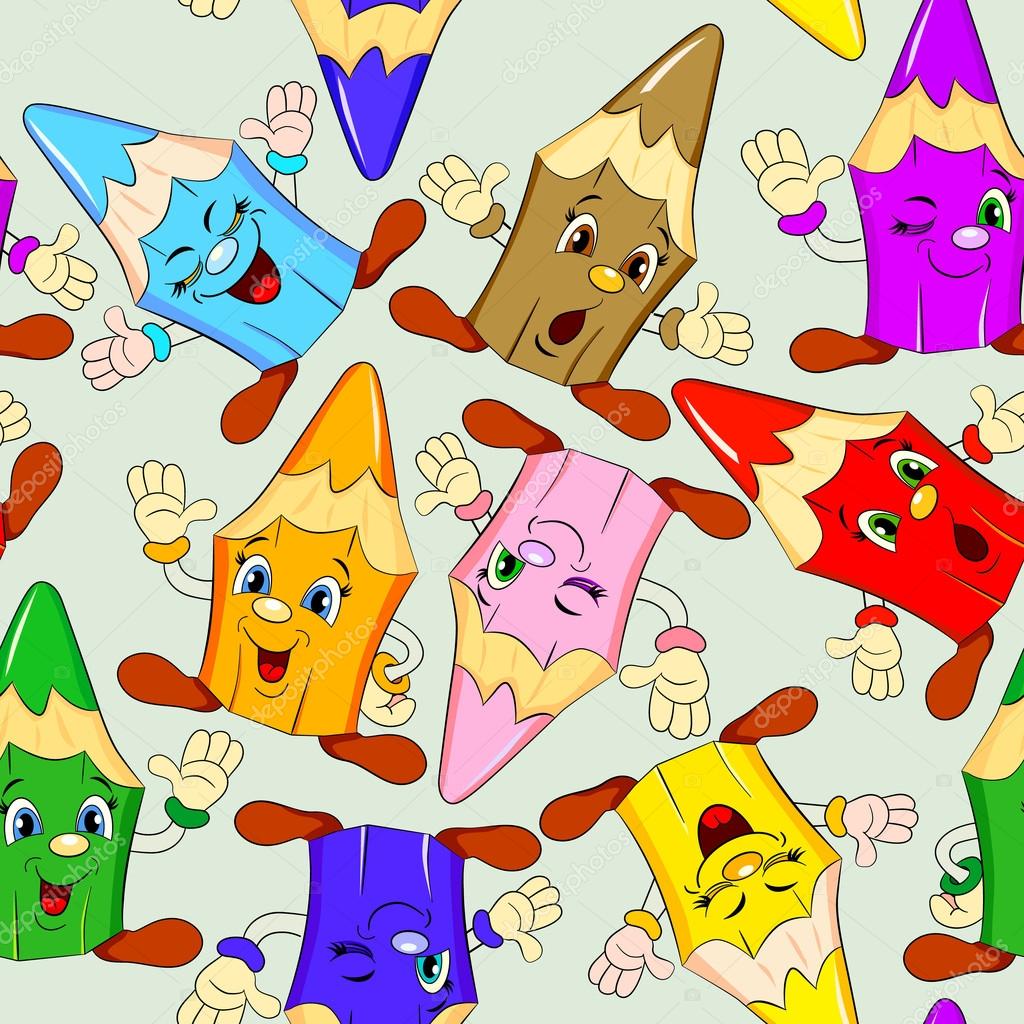 Обери олівець, що повторює твою емоцію
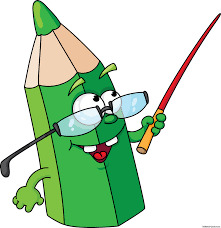 Словникова робота
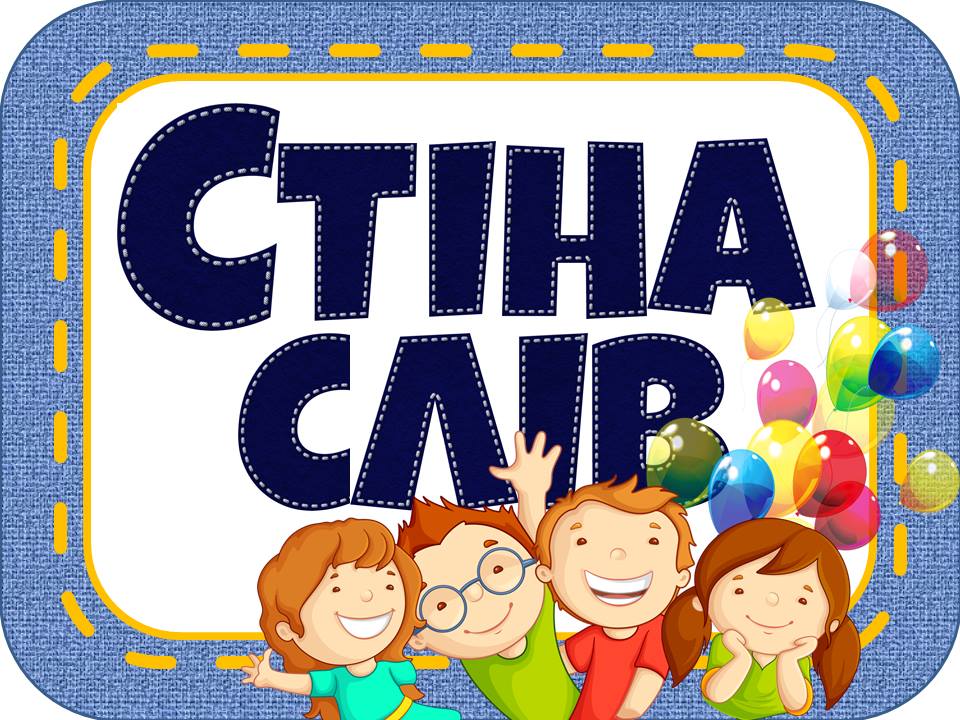 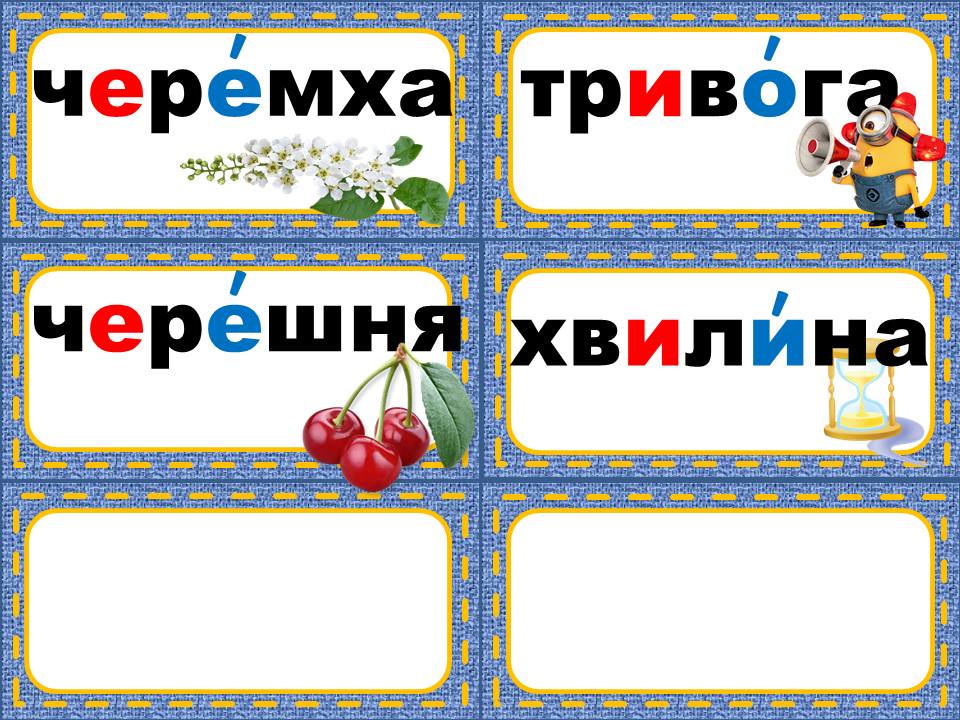 подовжена
похила лінія
петля
навчальне
приладдя
Повідомлення теми уроку
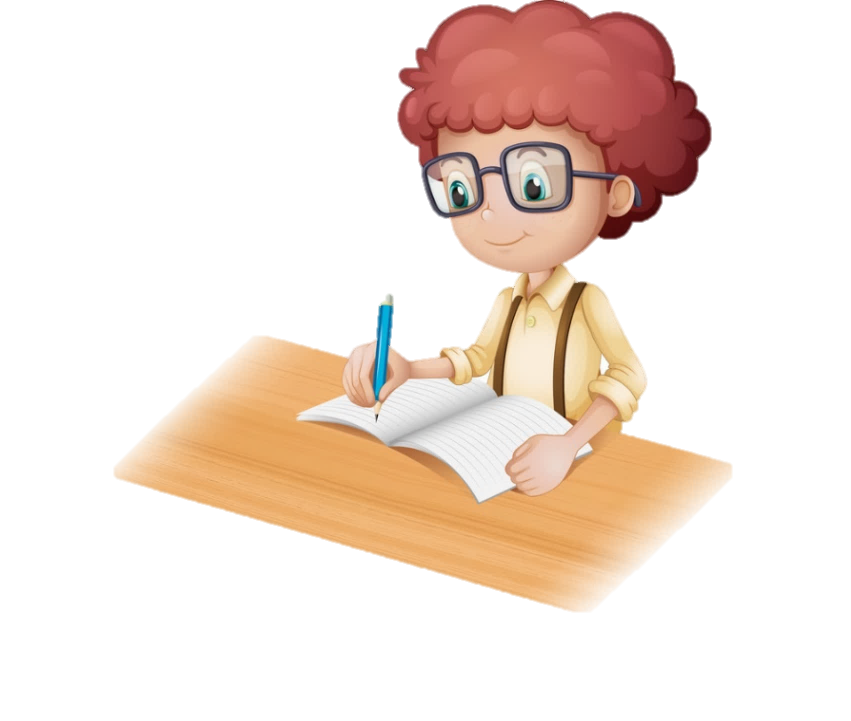 Сьогодні на уроці ми продовжимо вчитися орієнтуватися на сторінках зошита; 
розповідати за малюнками; будемо вчитися писати подовжену похилу лінію з петлею внизу.
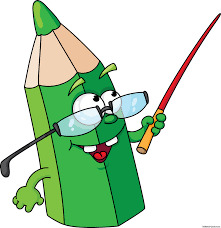 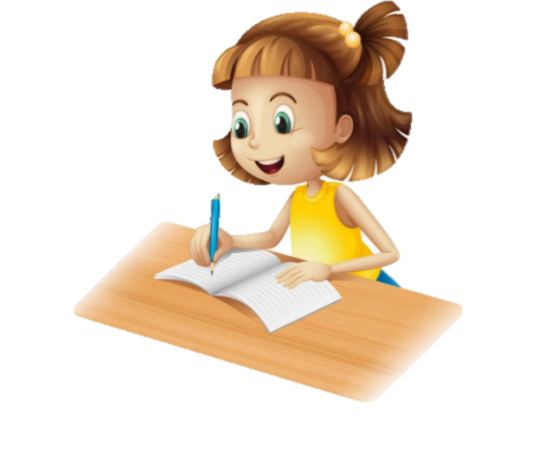 Де знаходяться діти? Що вони роблять? 
Зверни увагу на фігури, що малюють хлопці?
Хто зображений вгорі сторінки зошита?
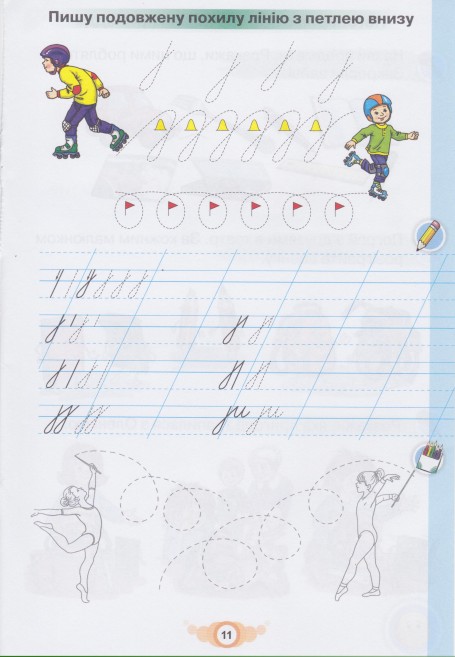 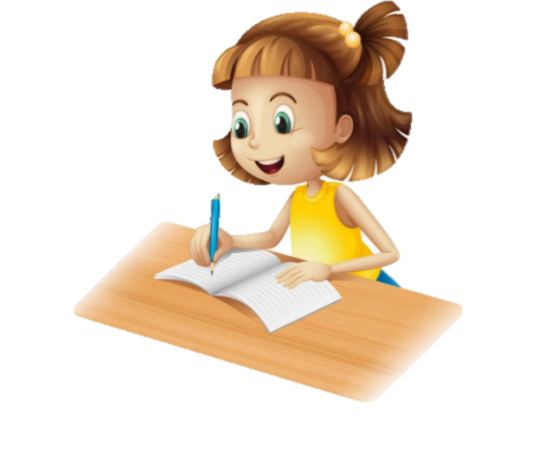 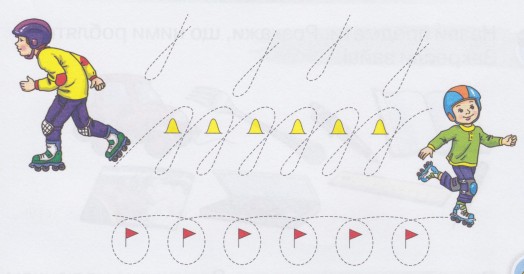 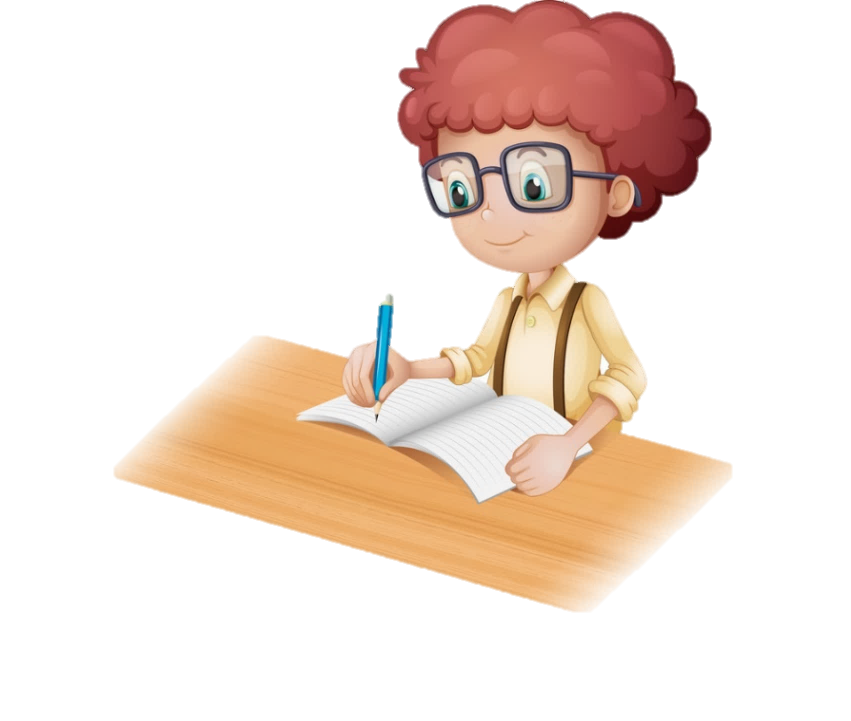 Наведи олівцем сліди, які  зробили роликами хлопці
Зошит.
Сторінка
11
Що зображено посередині сторінки зошита?
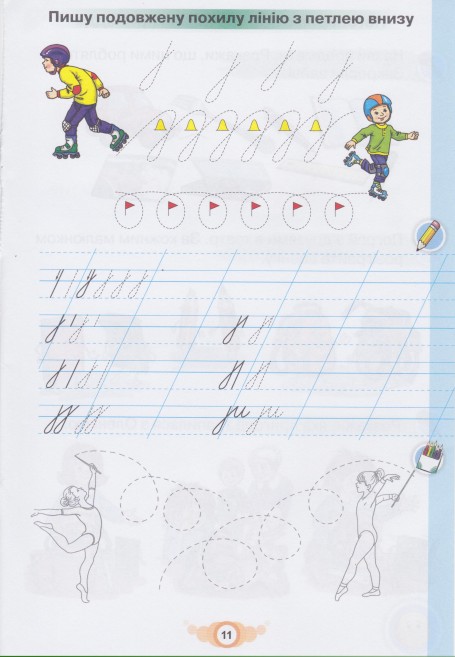 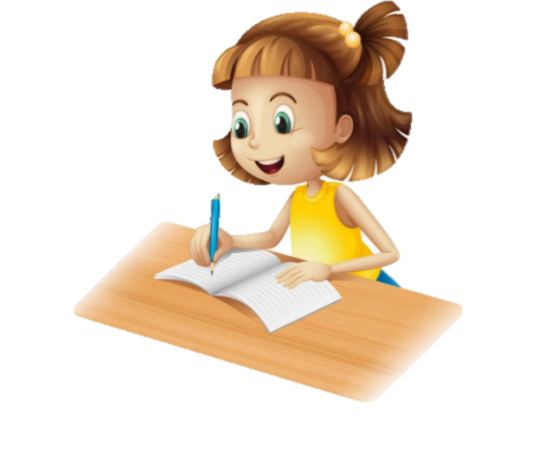 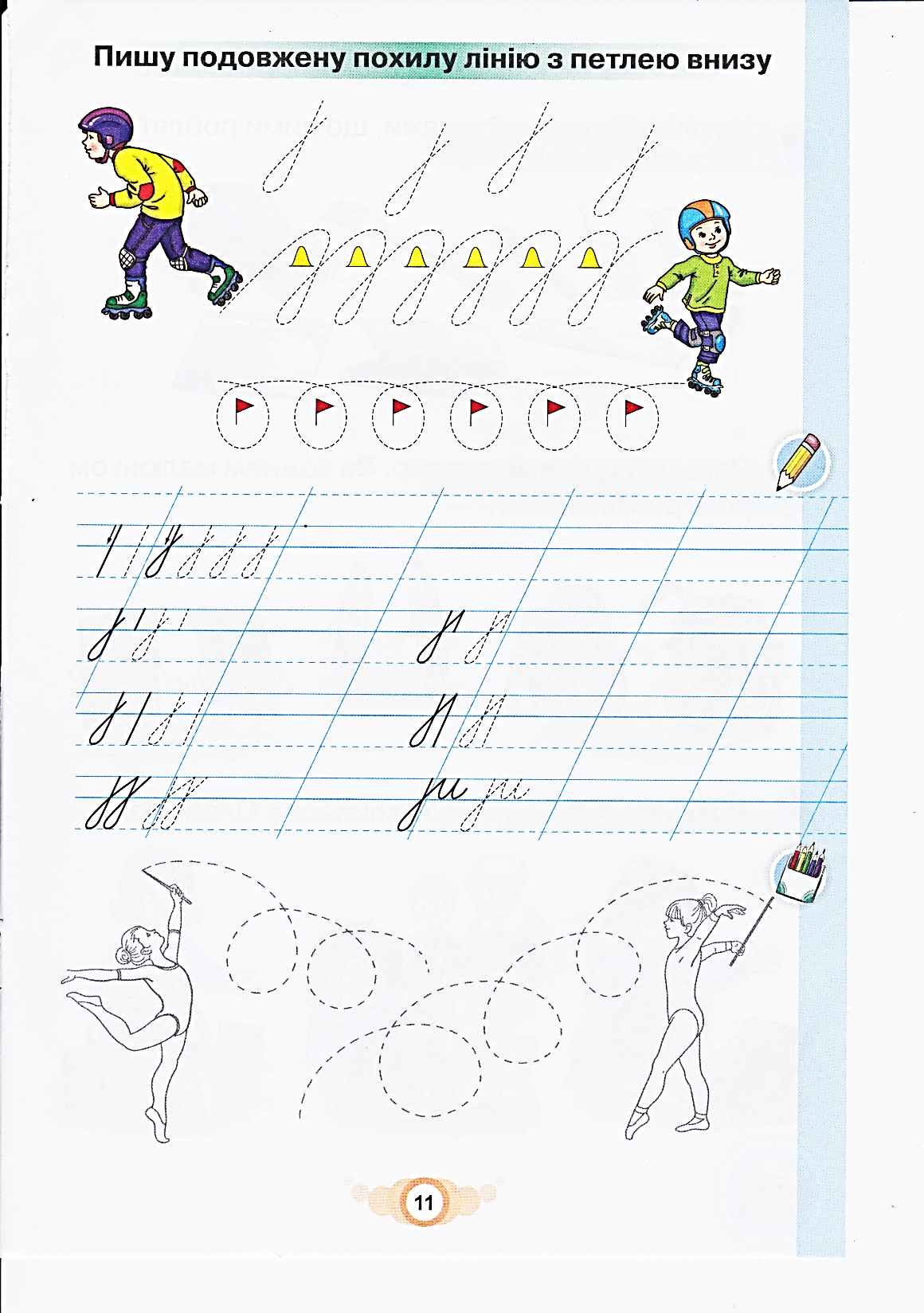 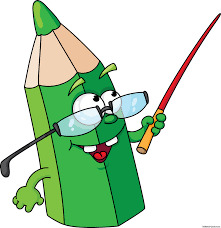 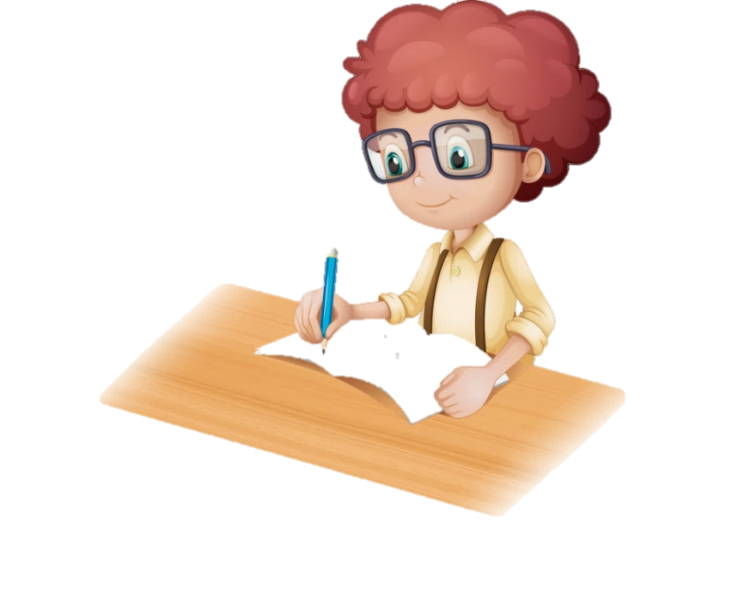 Зошит.
Сторінка
11
Ознайомлення з написанням подовженої похилої лінії з петлею внизу
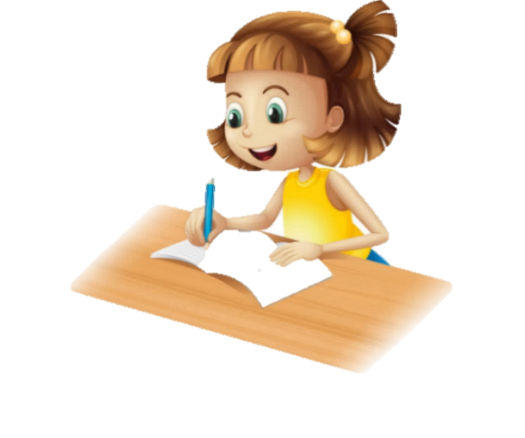 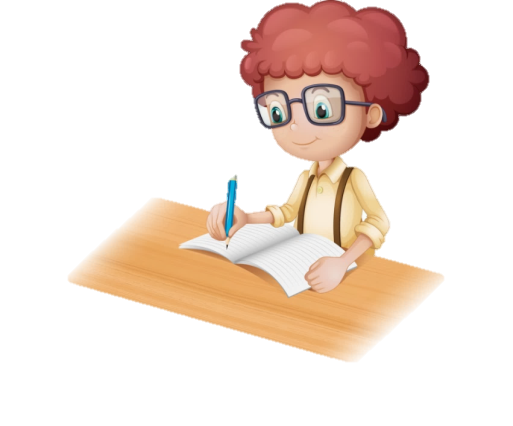 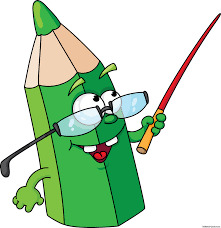 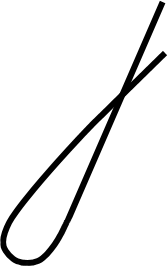 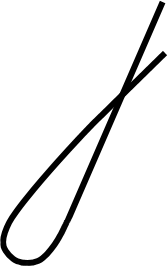 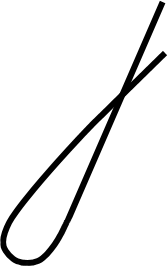 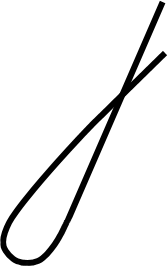 Визнач, які лінії ти напишеш у першому рядку?  Подовжена похила лінія з петлею внизу. Напиши елементи за зразком
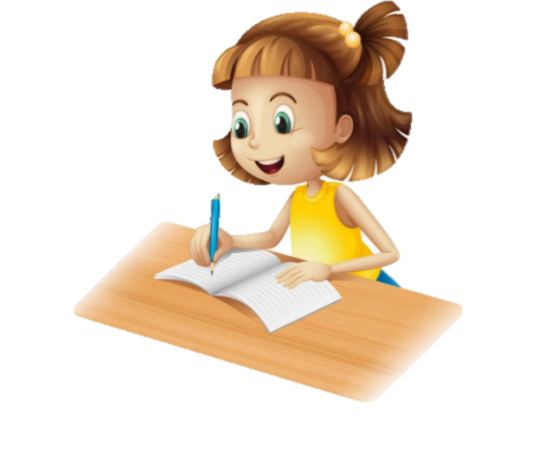 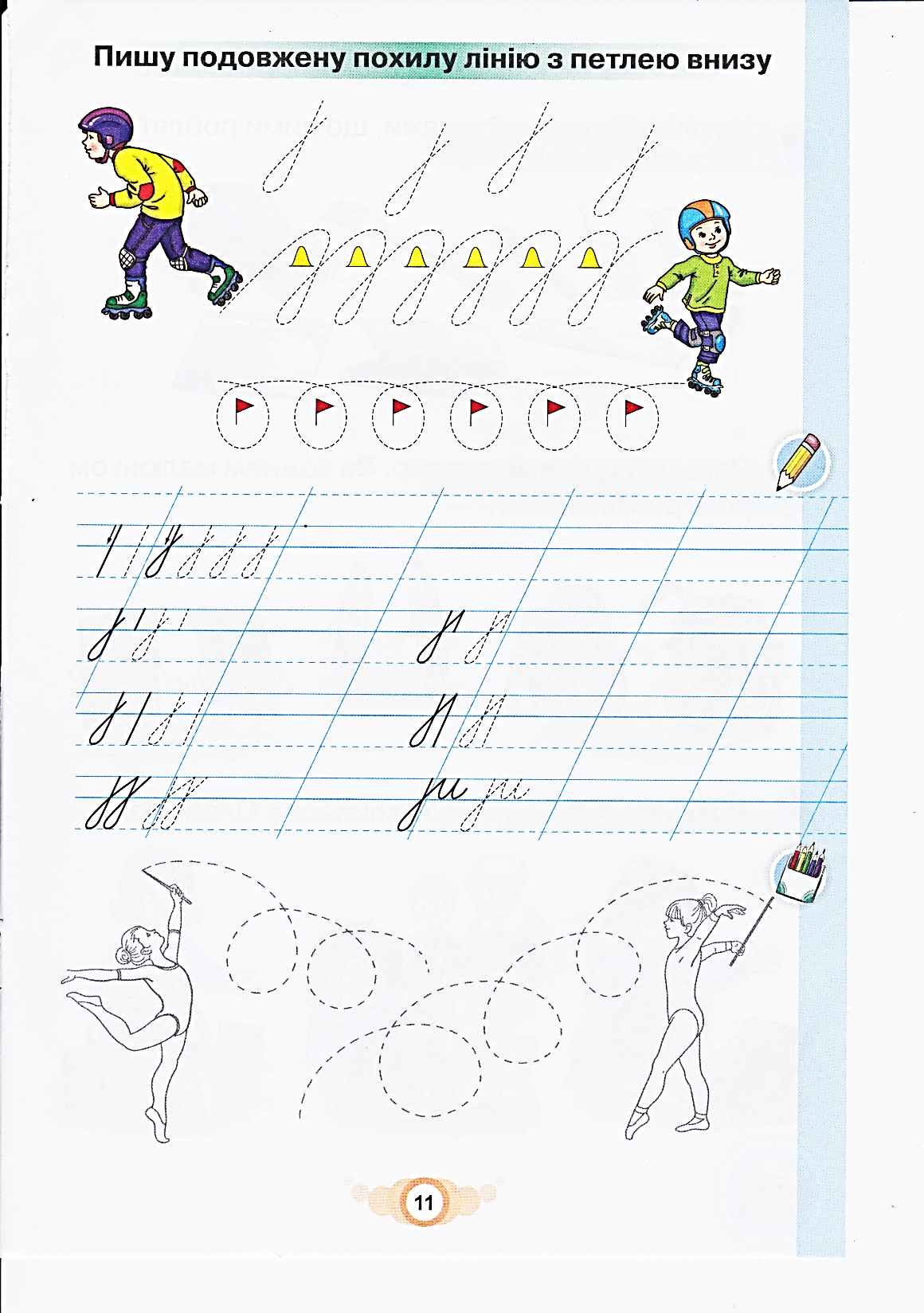 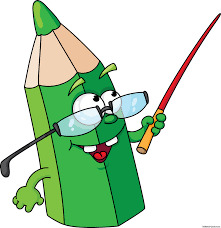 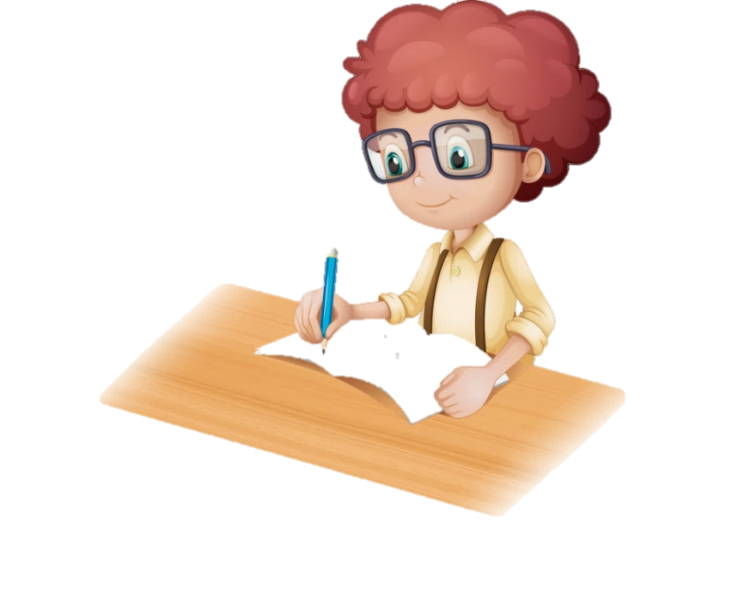 Зошит.
Сторінка
11
Визнач, які лінії ти напишеш у другому рядку? 
Напиши елементи за зразком
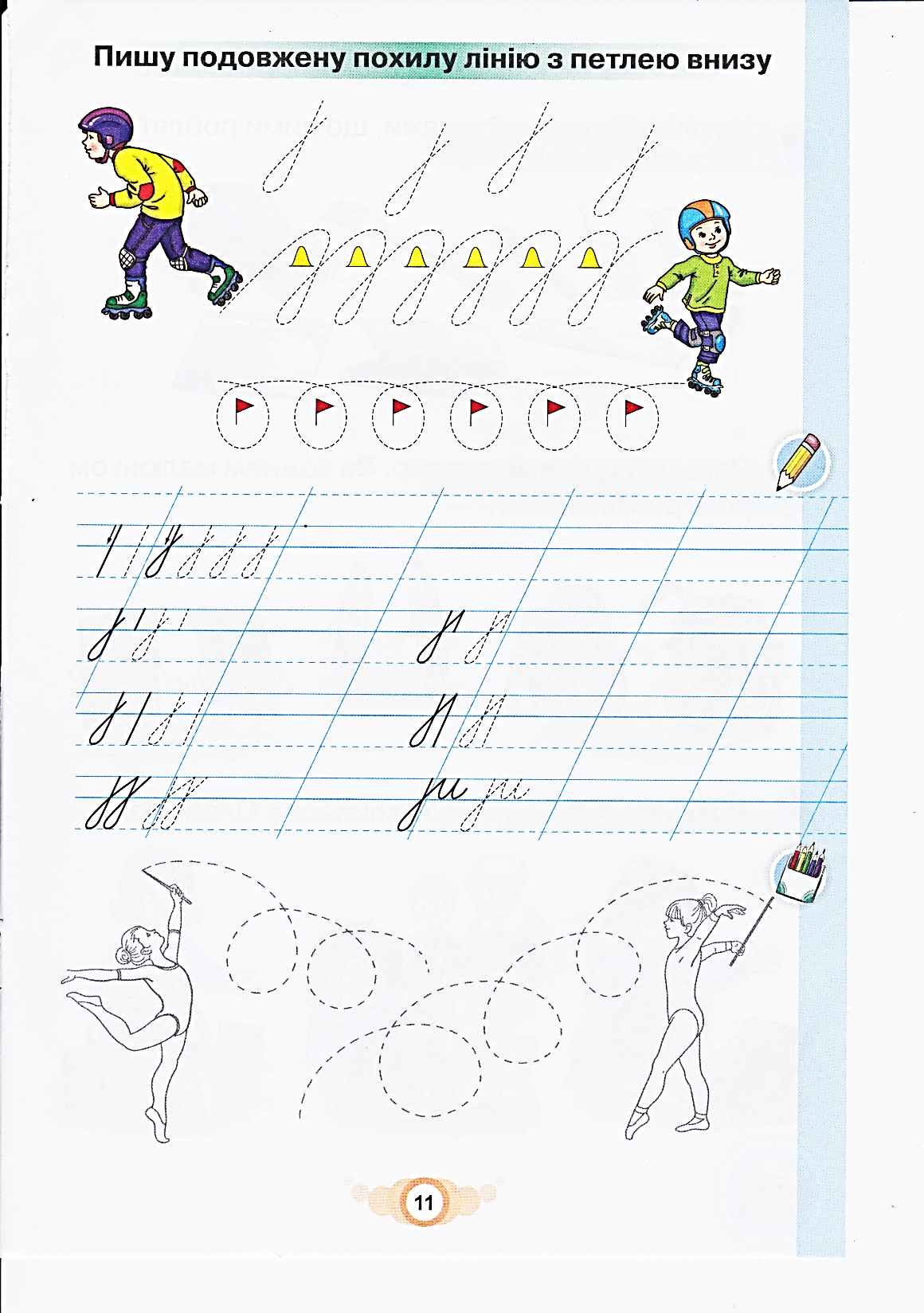 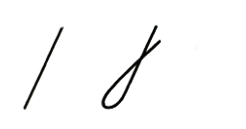 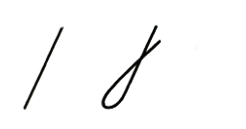 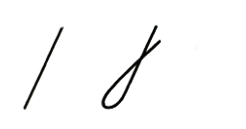 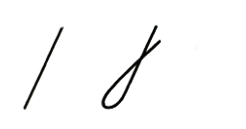 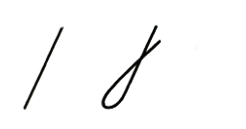 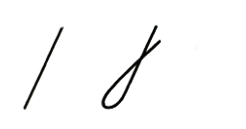 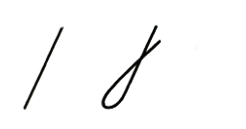 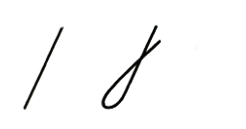 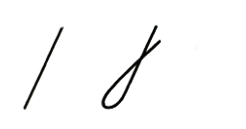 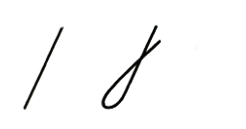 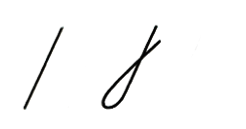 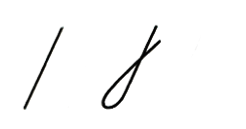 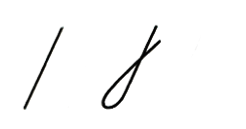 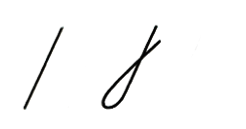 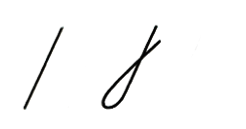 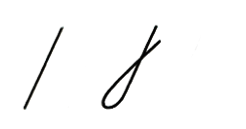 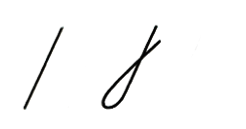 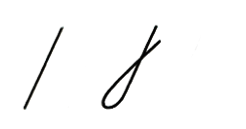 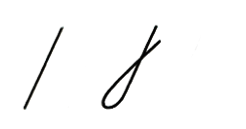 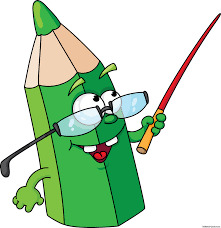 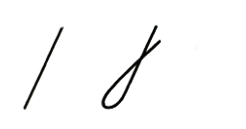 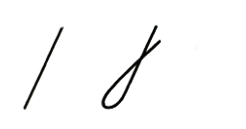 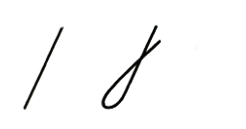 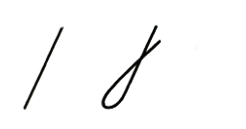 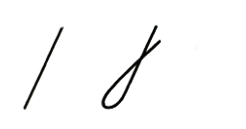 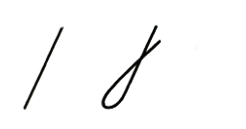 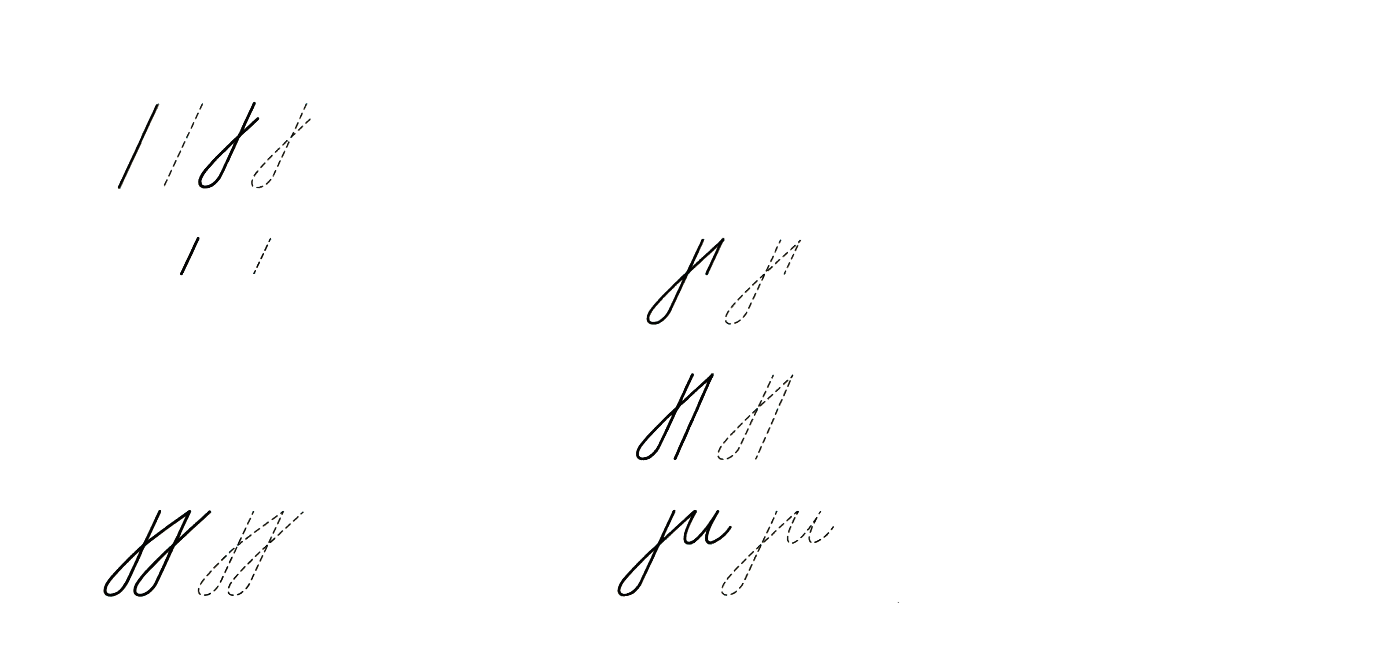 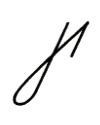 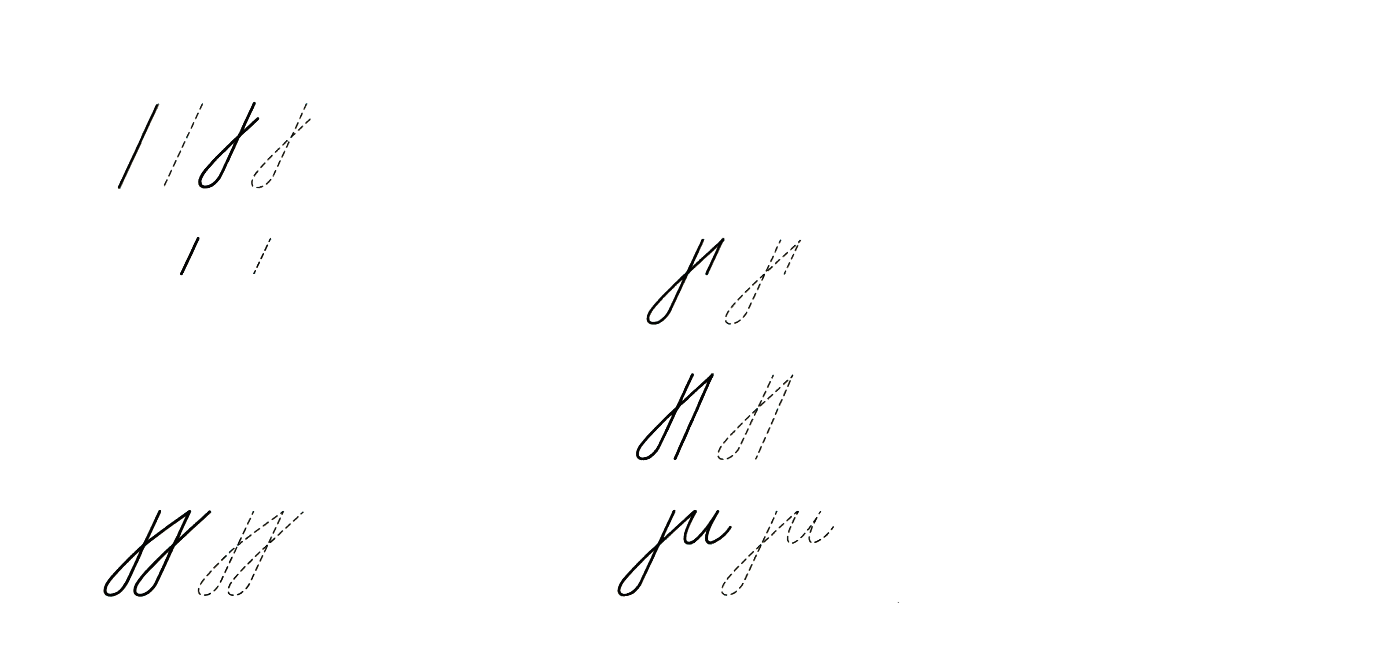 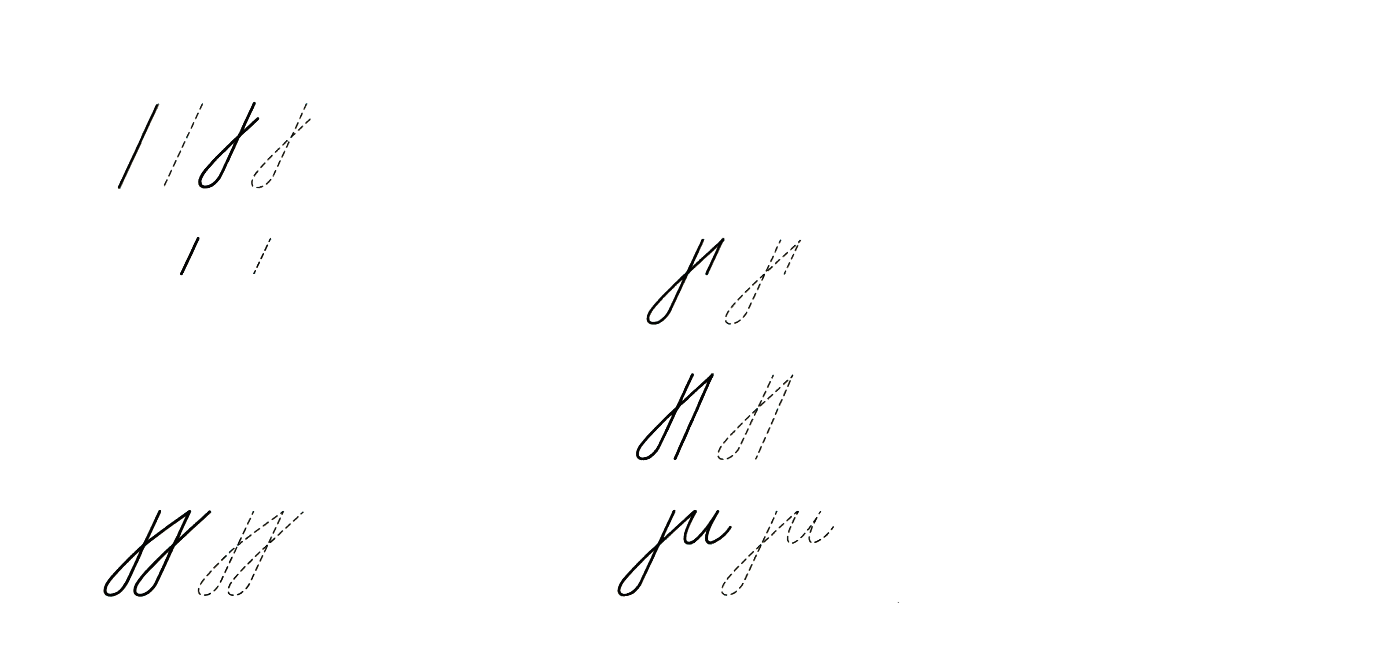 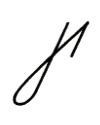 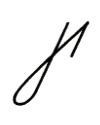 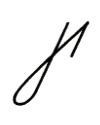 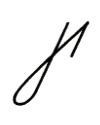 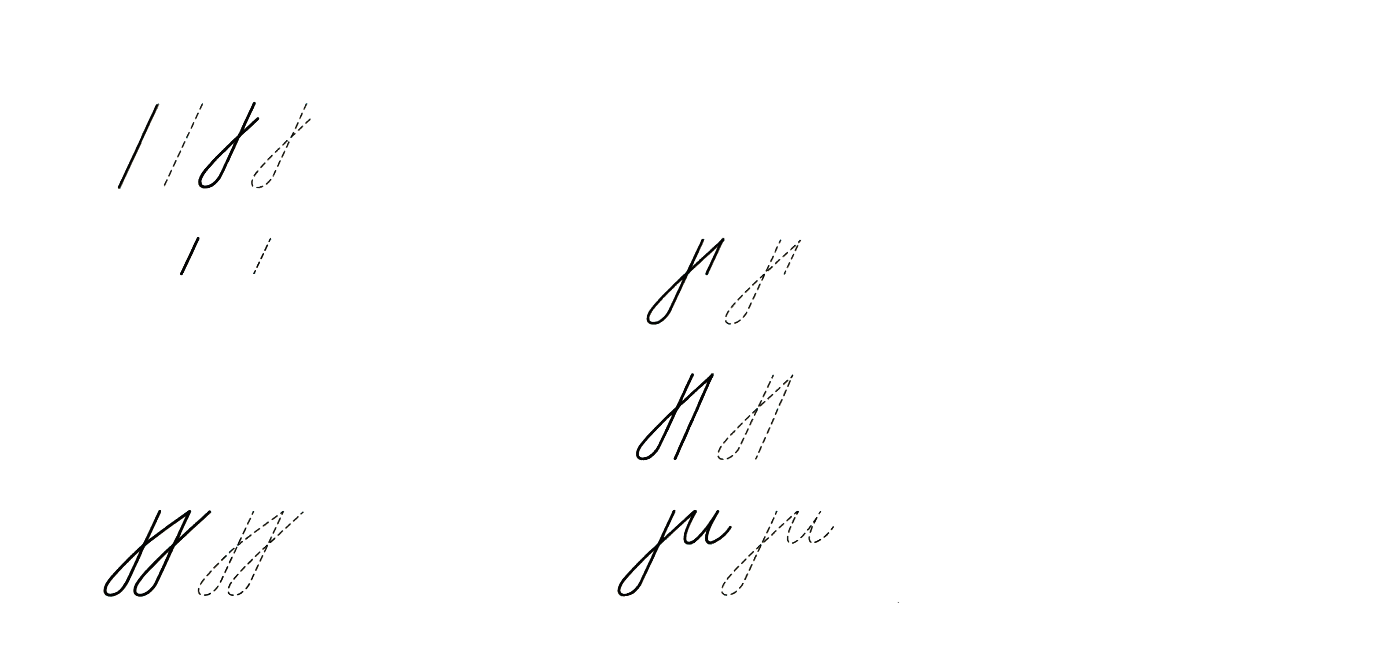 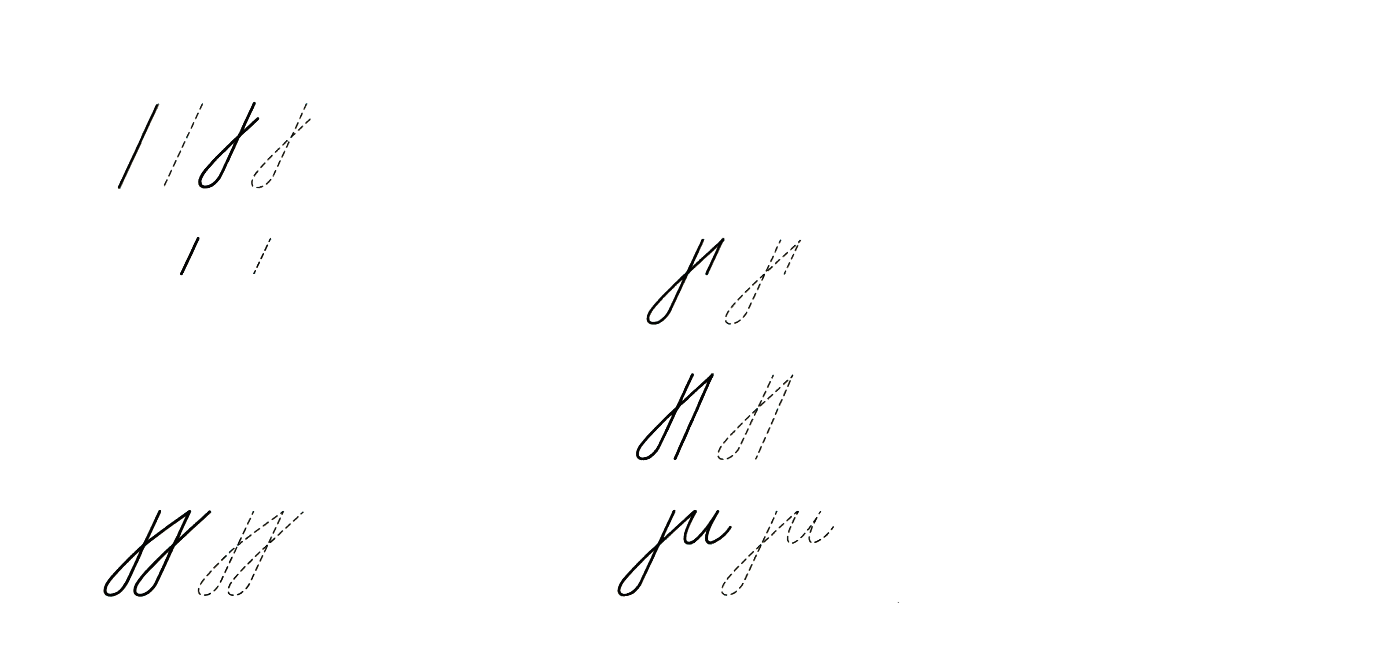 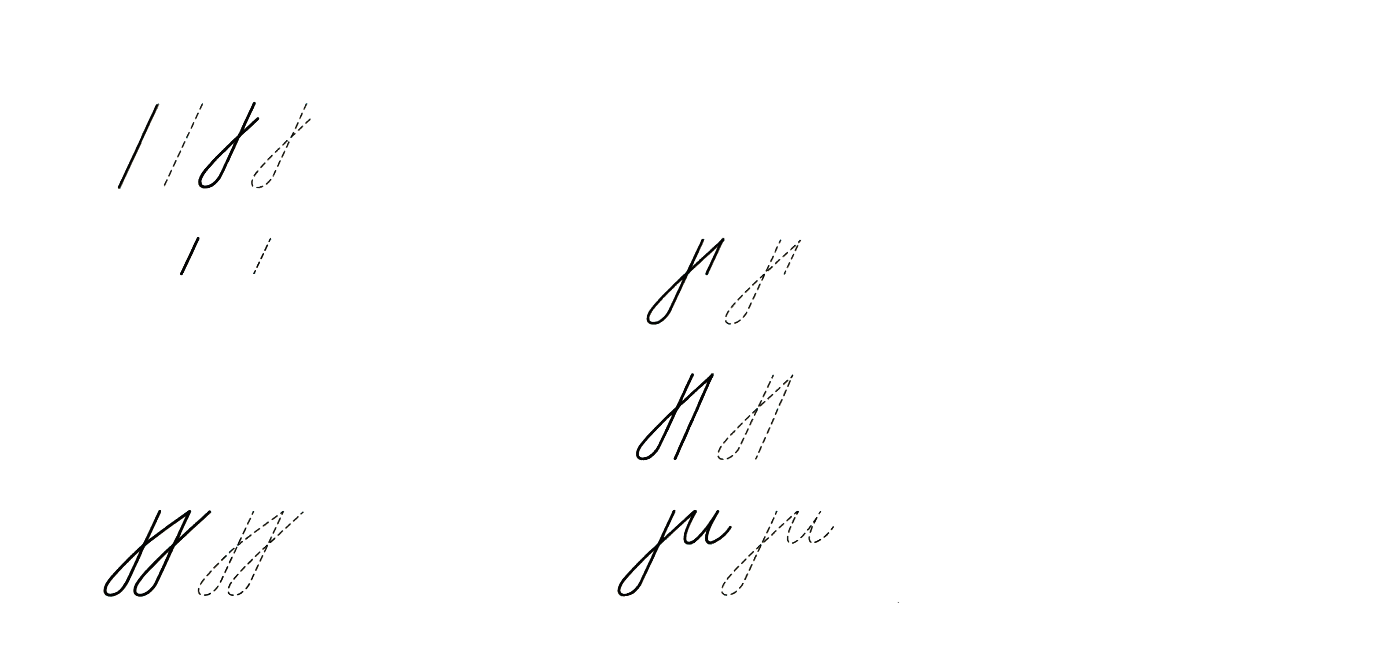 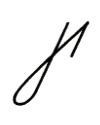 Зошит.
Сторінка
11
Визнач, які лінії ви напишеш у третьому рядку? 
Напиши елементи за зразком
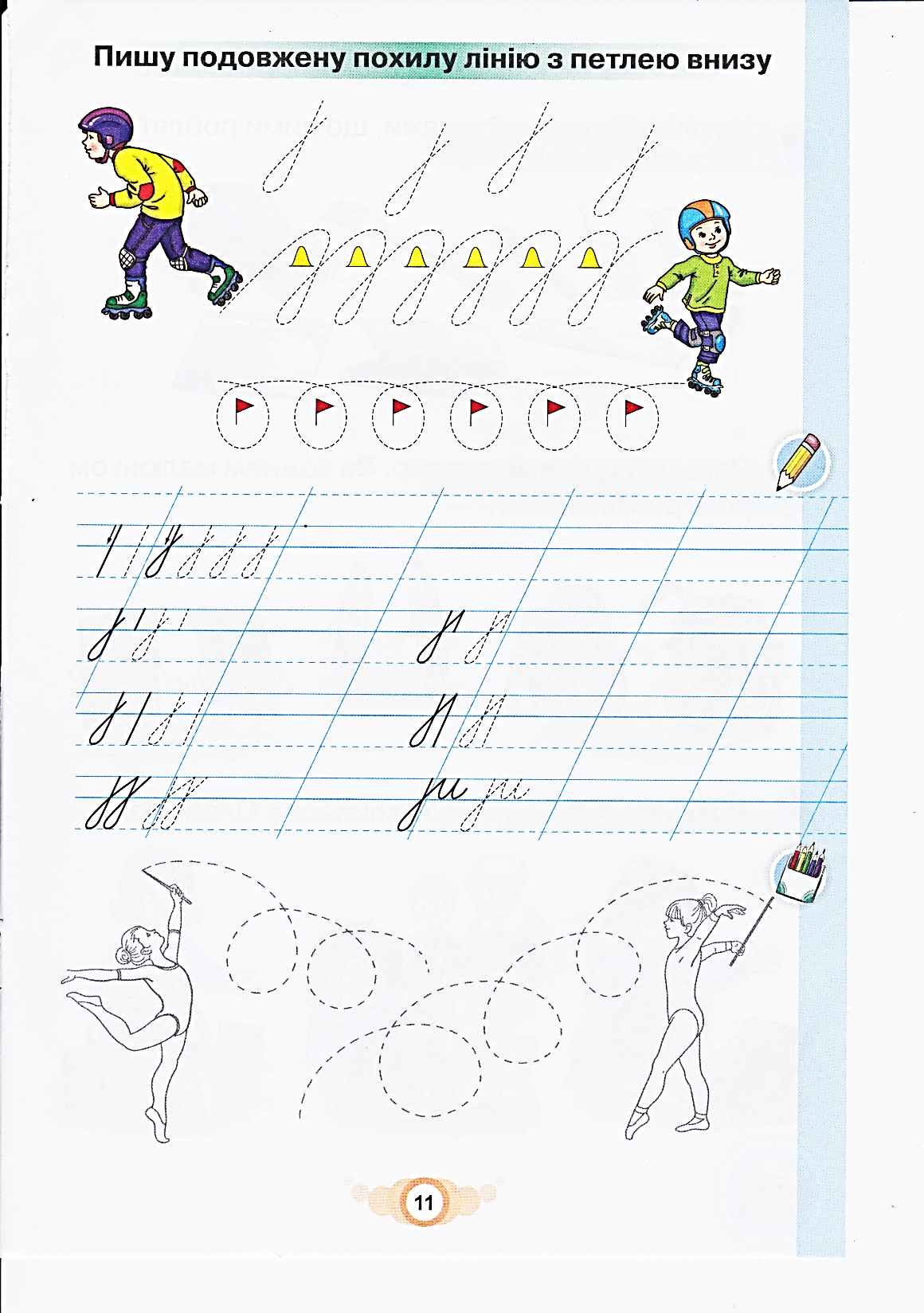 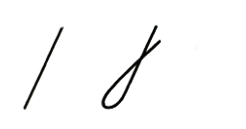 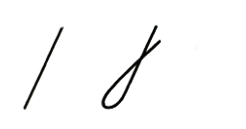 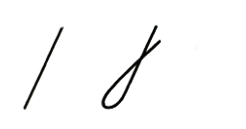 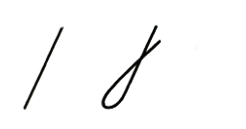 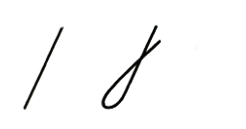 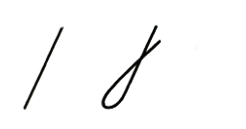 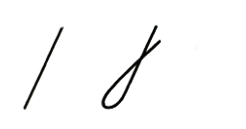 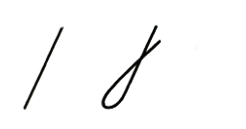 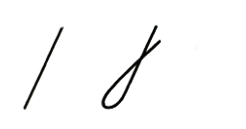 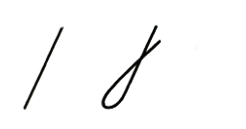 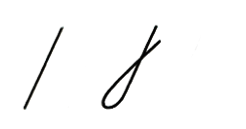 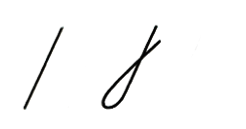 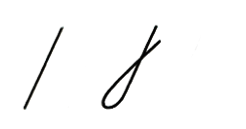 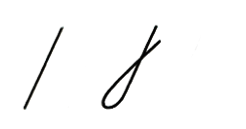 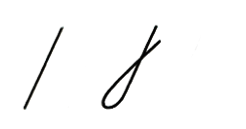 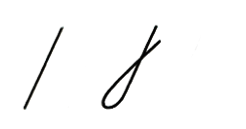 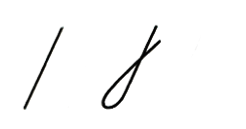 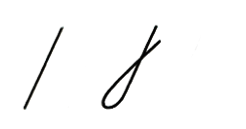 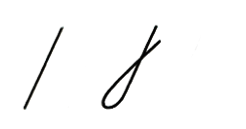 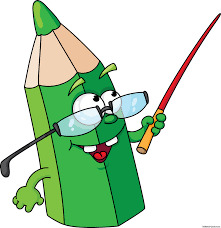 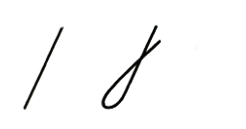 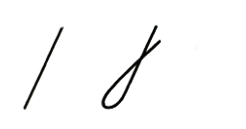 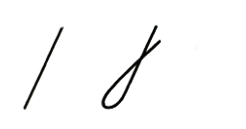 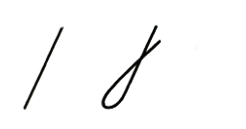 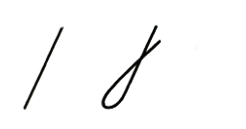 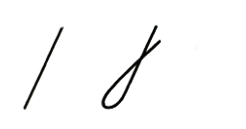 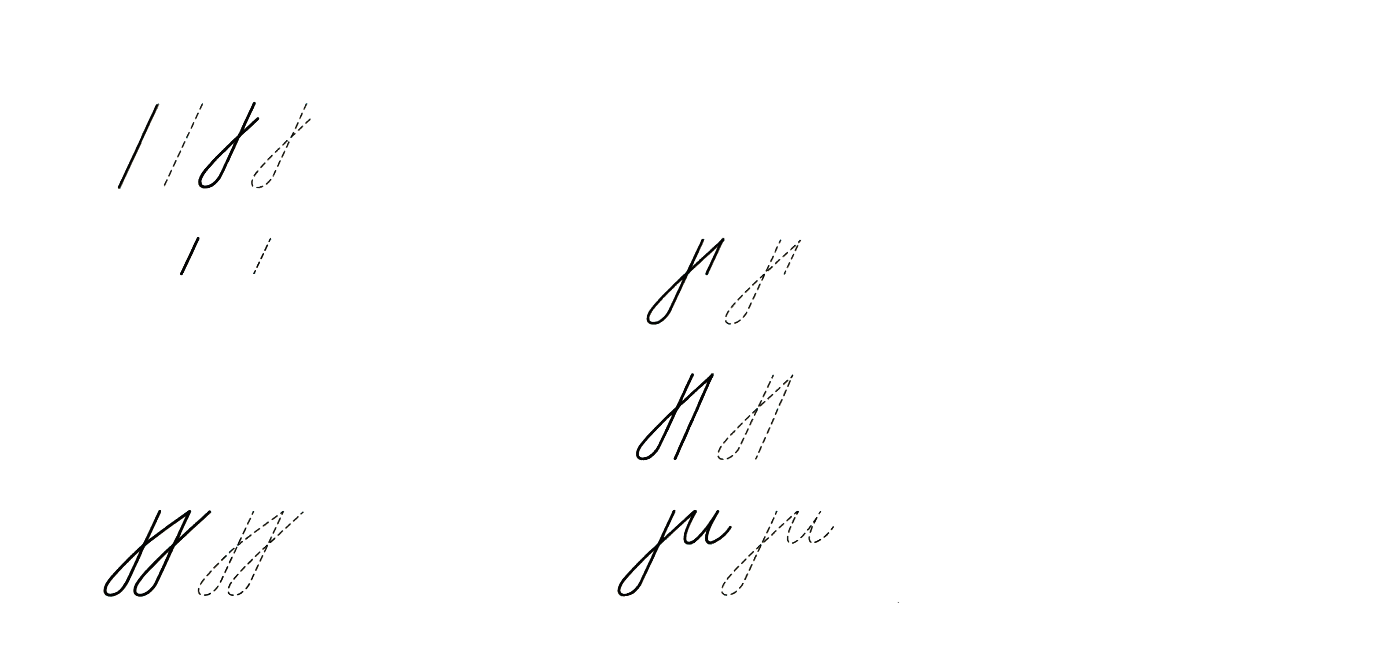 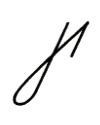 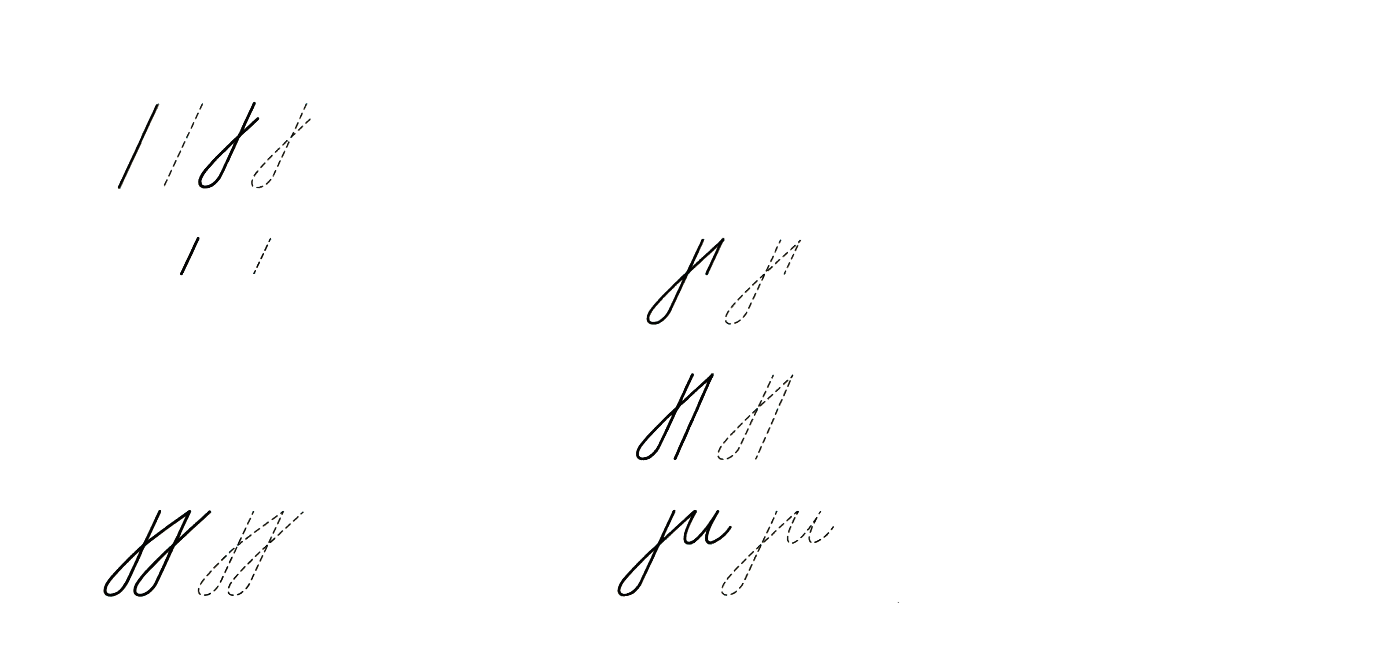 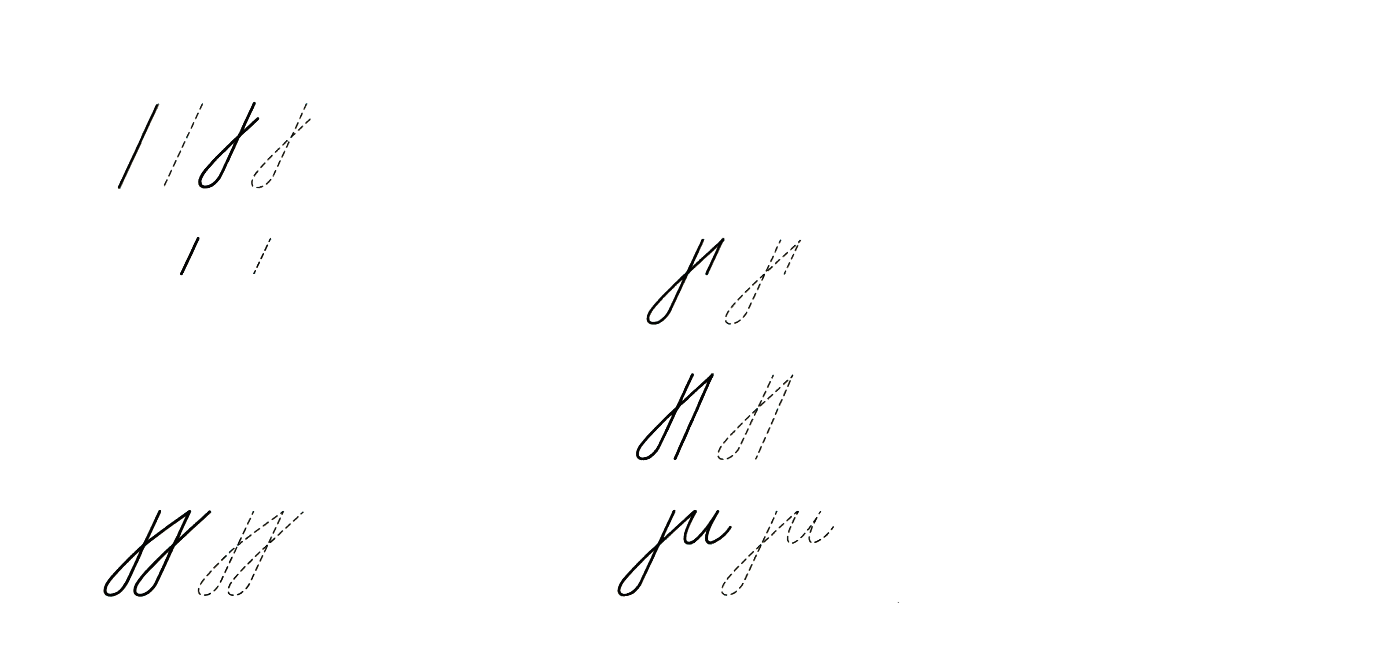 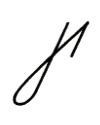 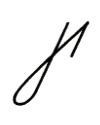 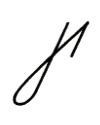 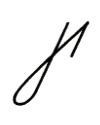 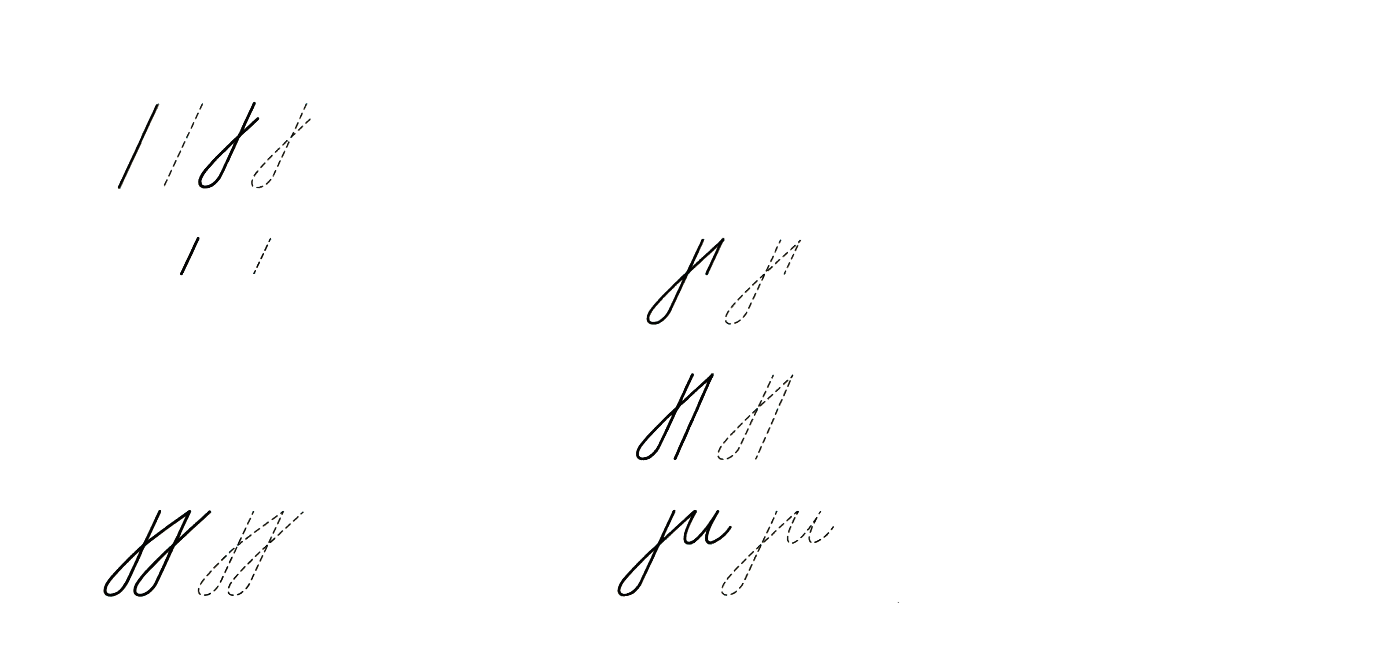 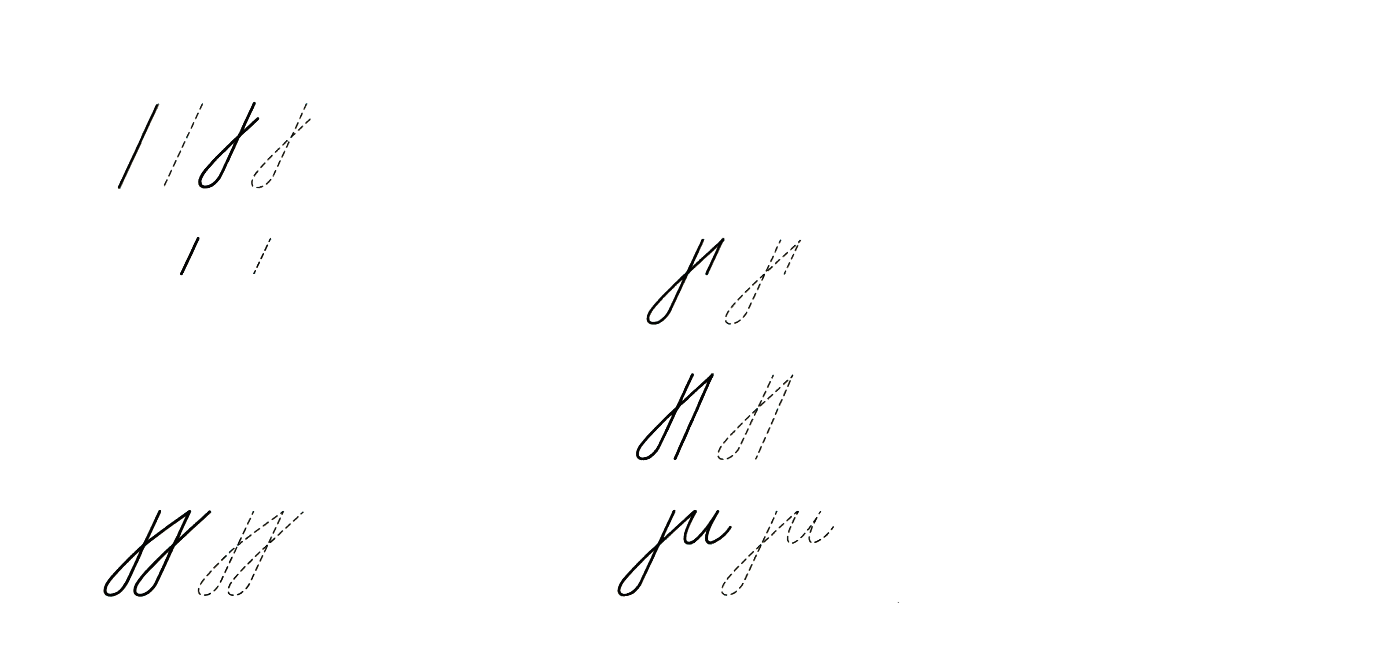 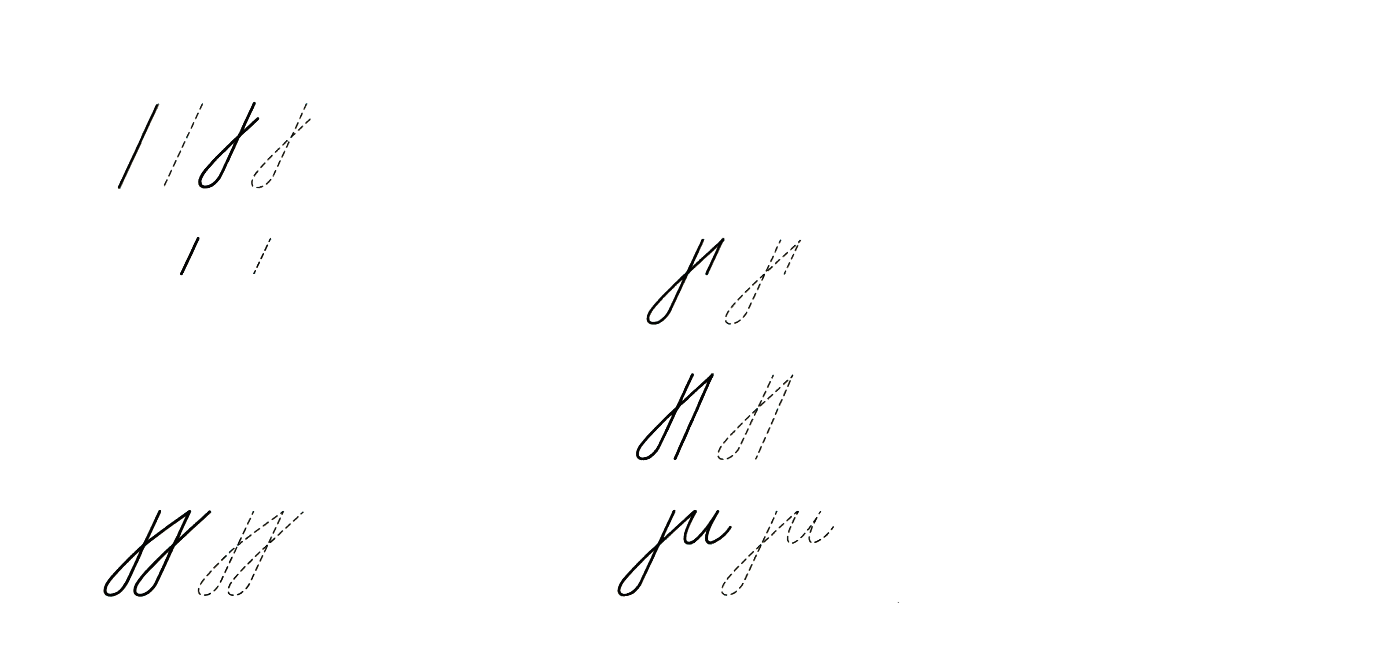 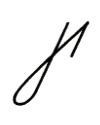 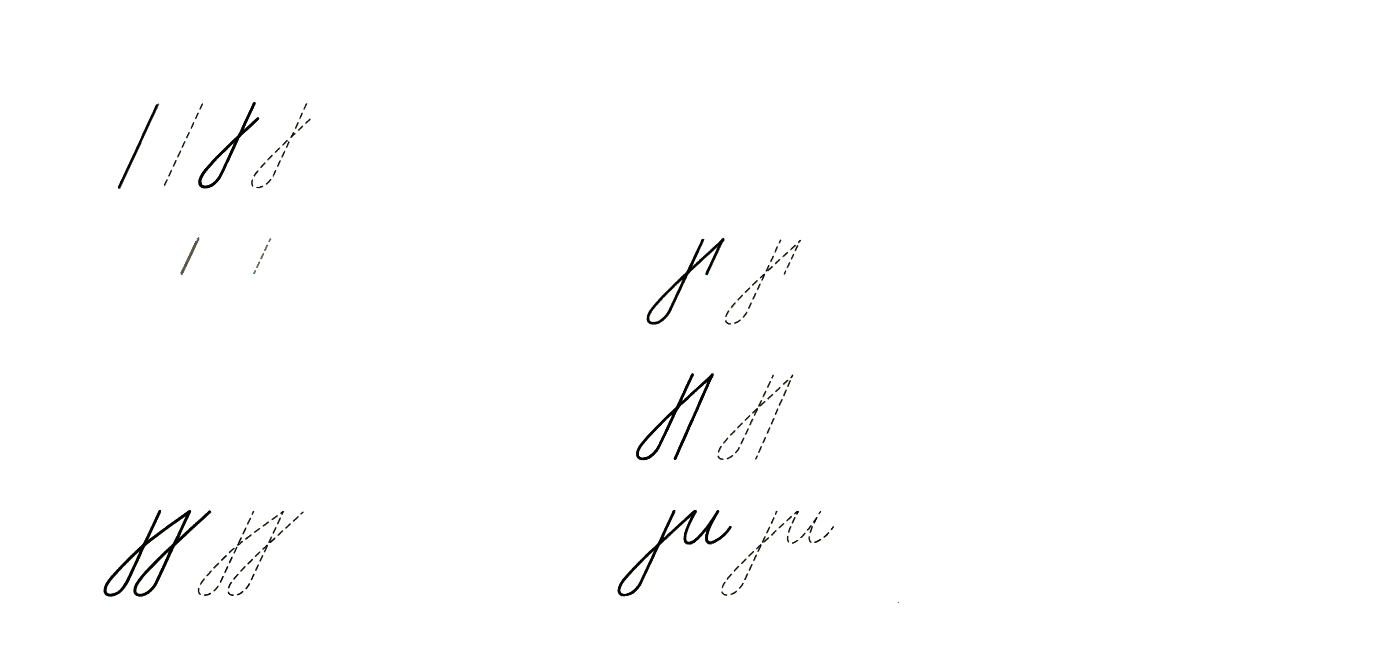 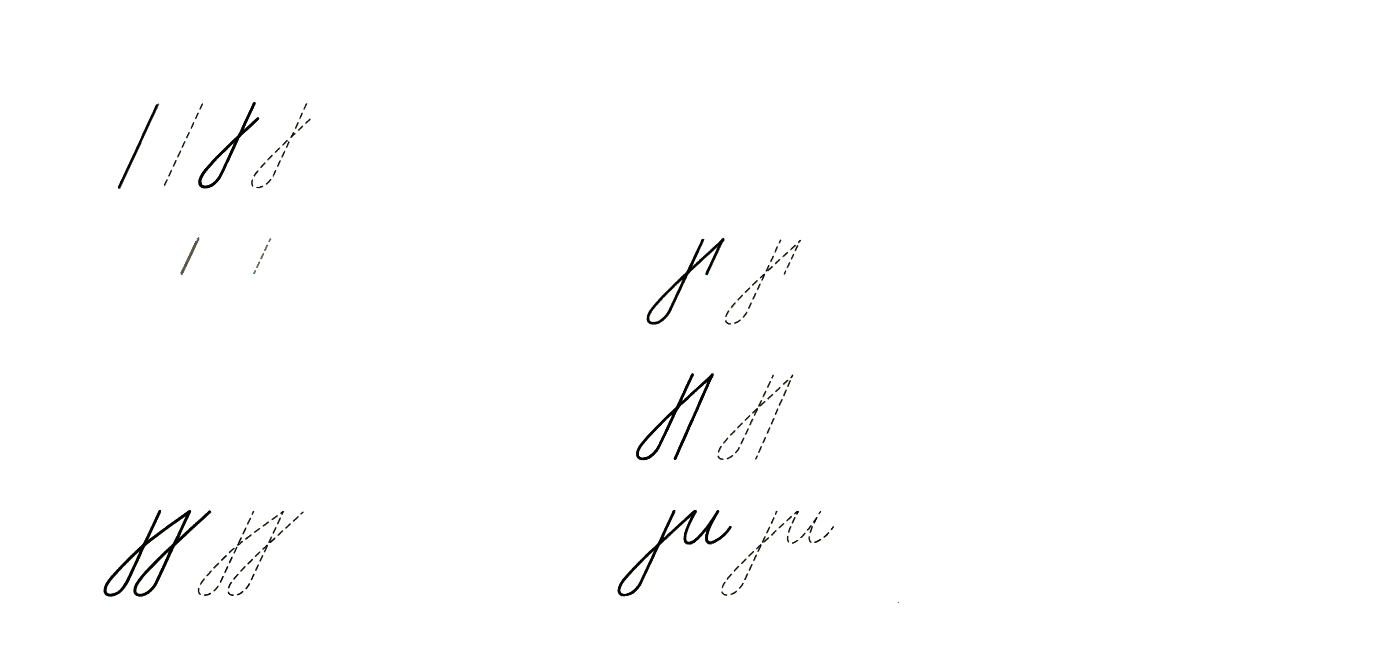 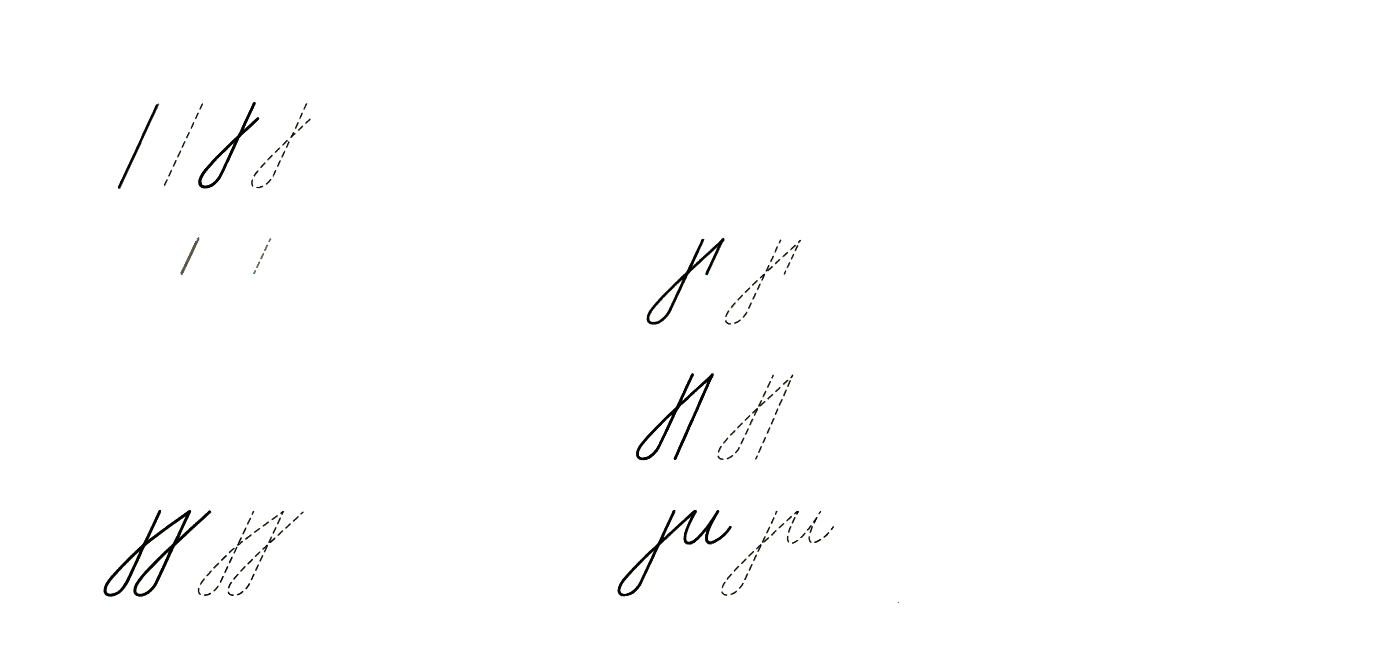 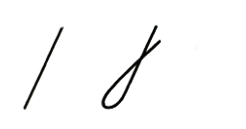 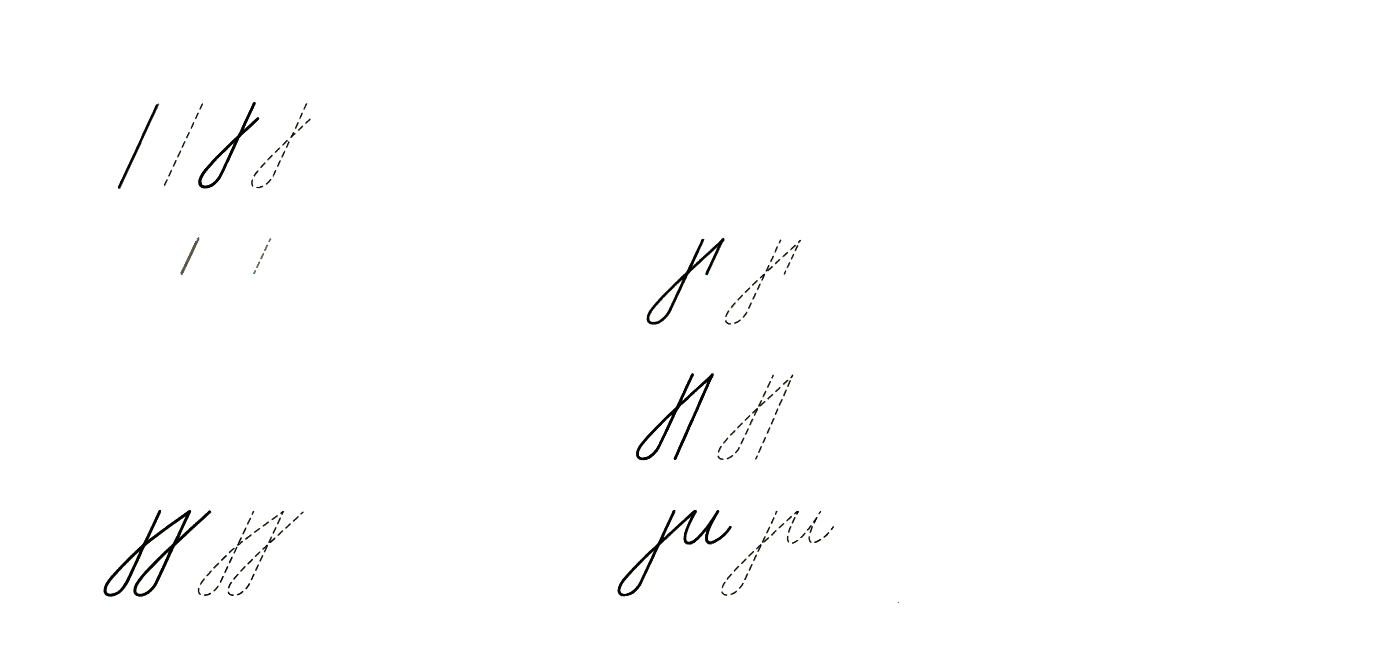 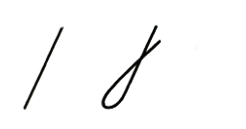 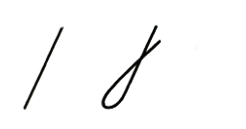 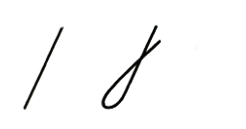 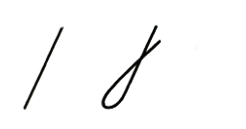 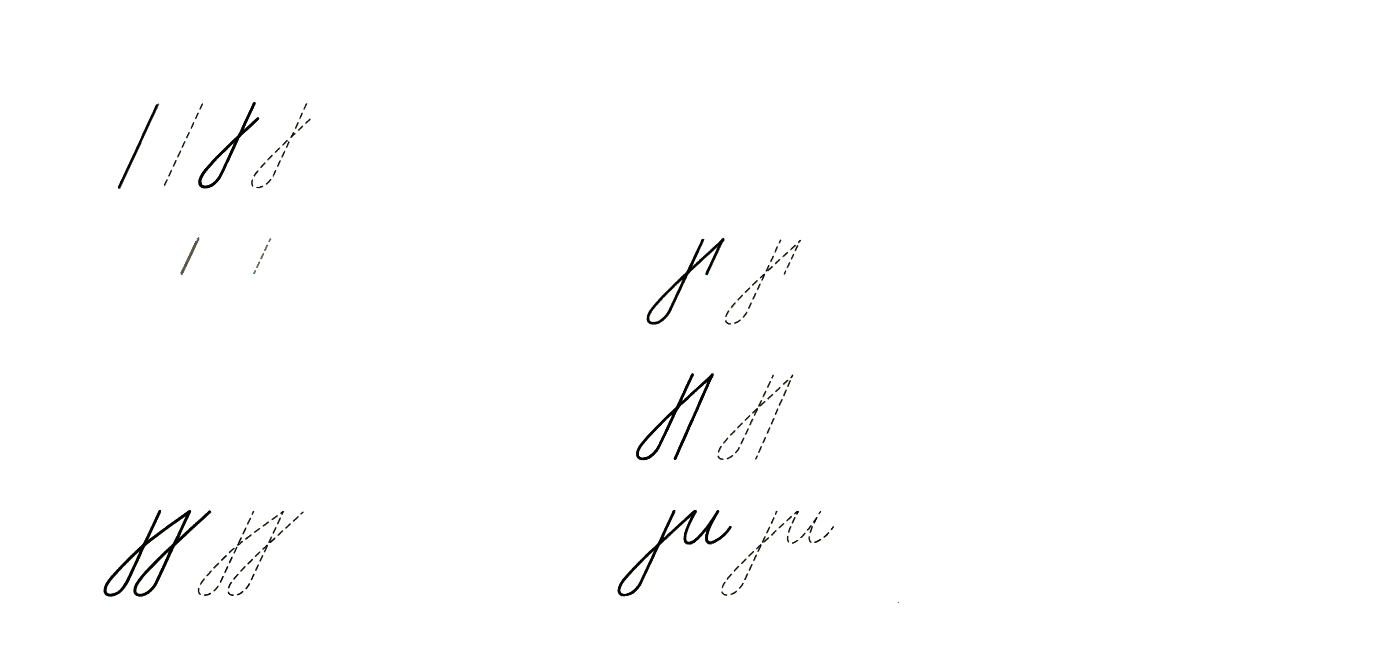 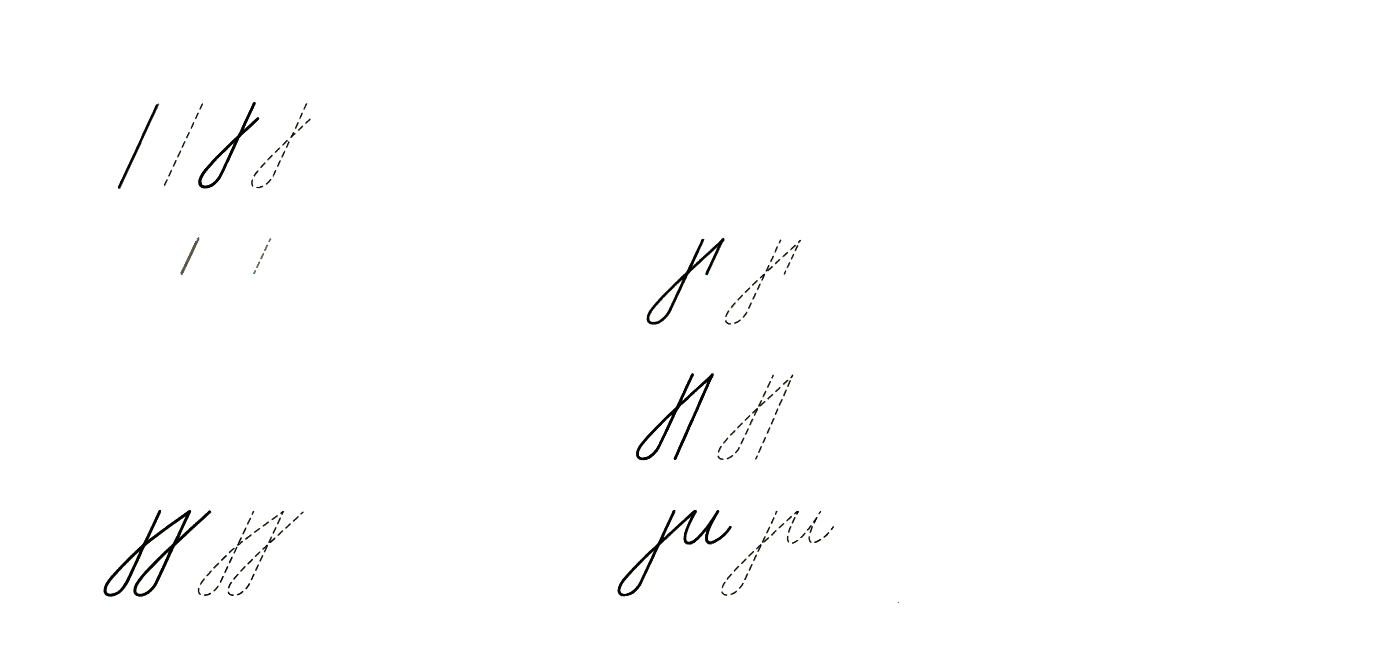 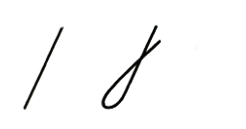 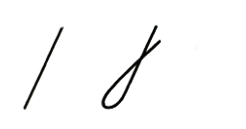 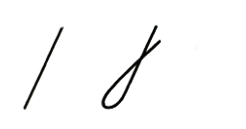 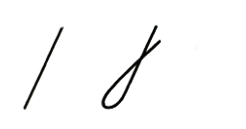 Зошит.
Сторінка
11
Визнач, які лінії напишеш у четвертому рядку? 
Напиши елементи за зразком
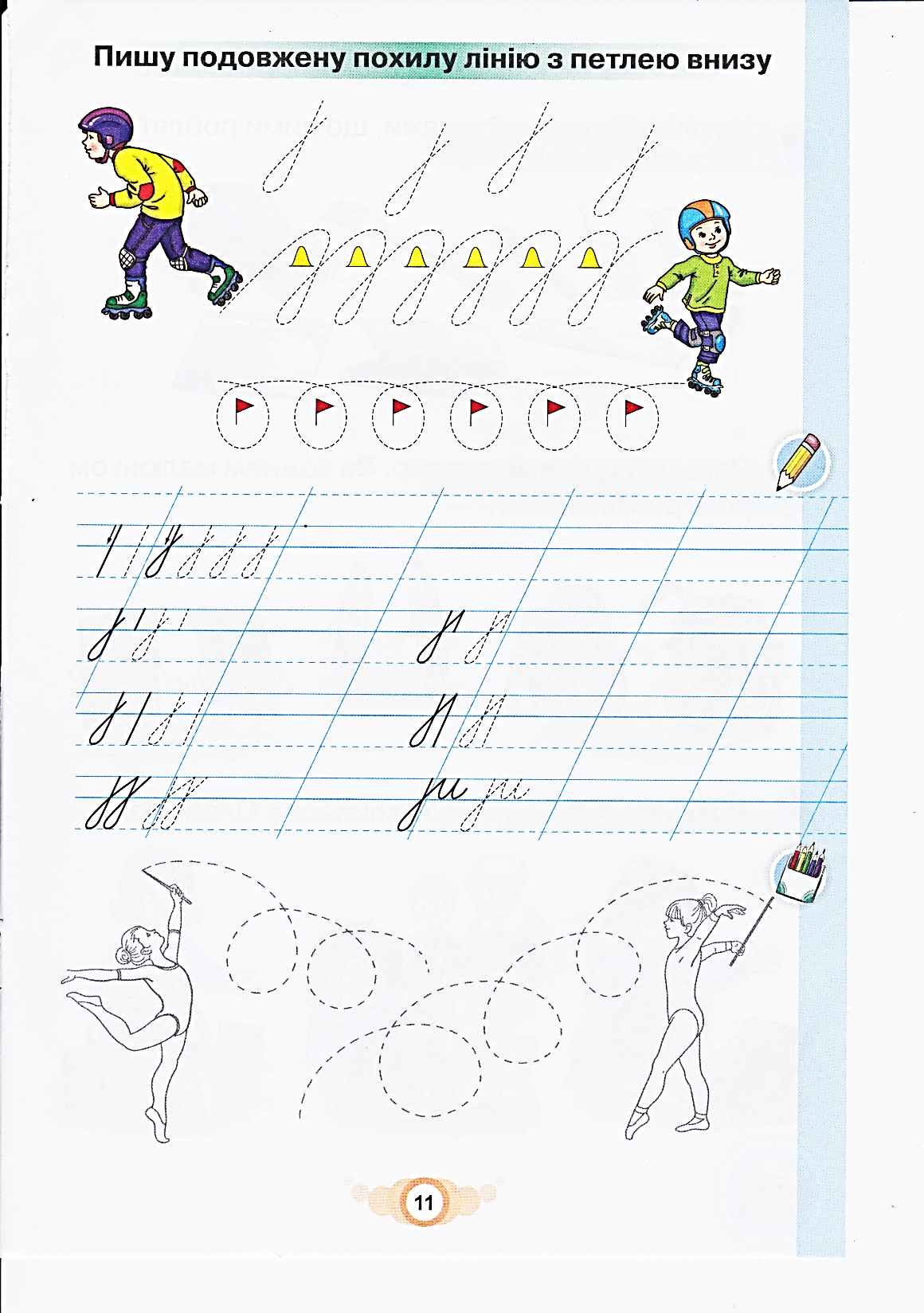 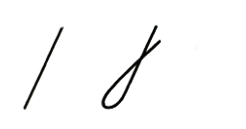 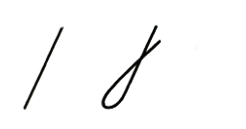 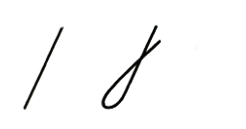 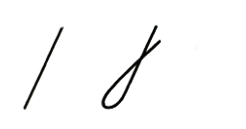 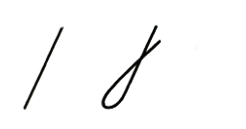 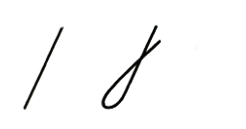 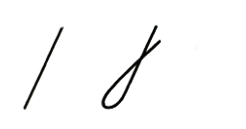 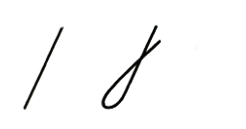 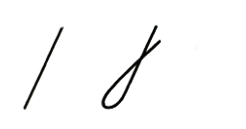 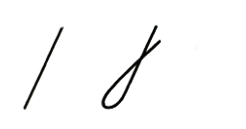 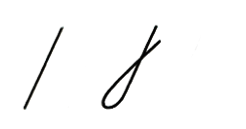 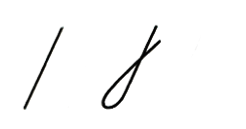 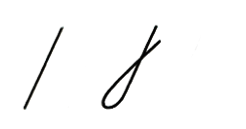 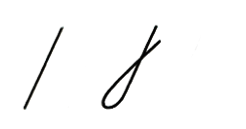 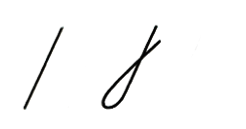 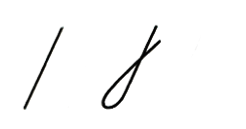 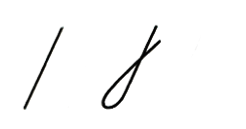 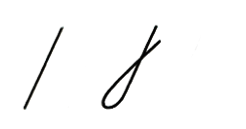 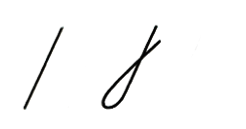 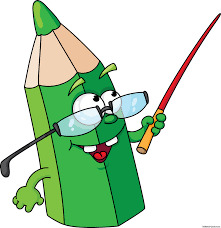 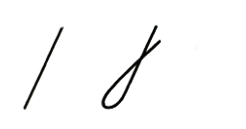 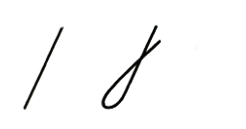 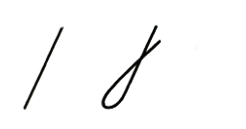 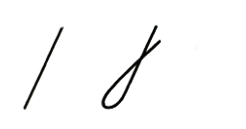 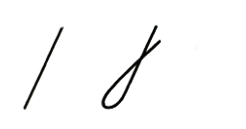 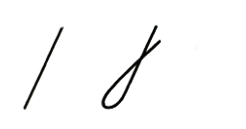 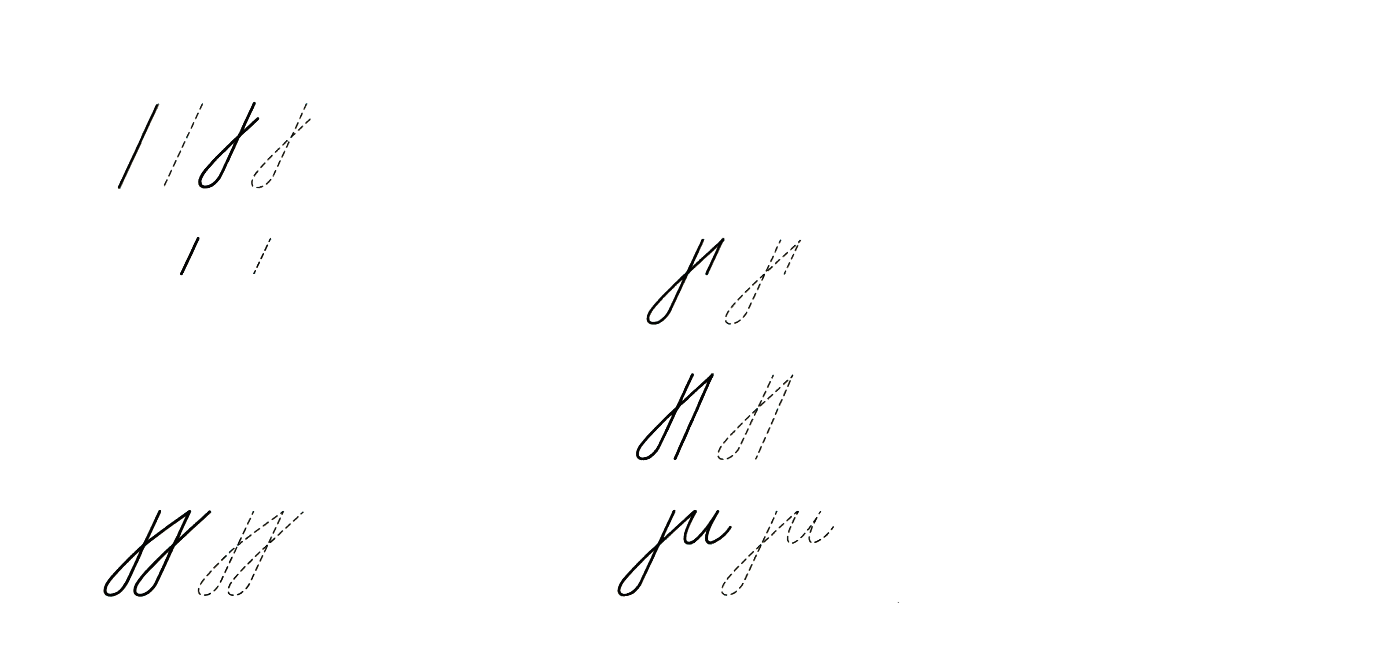 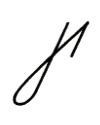 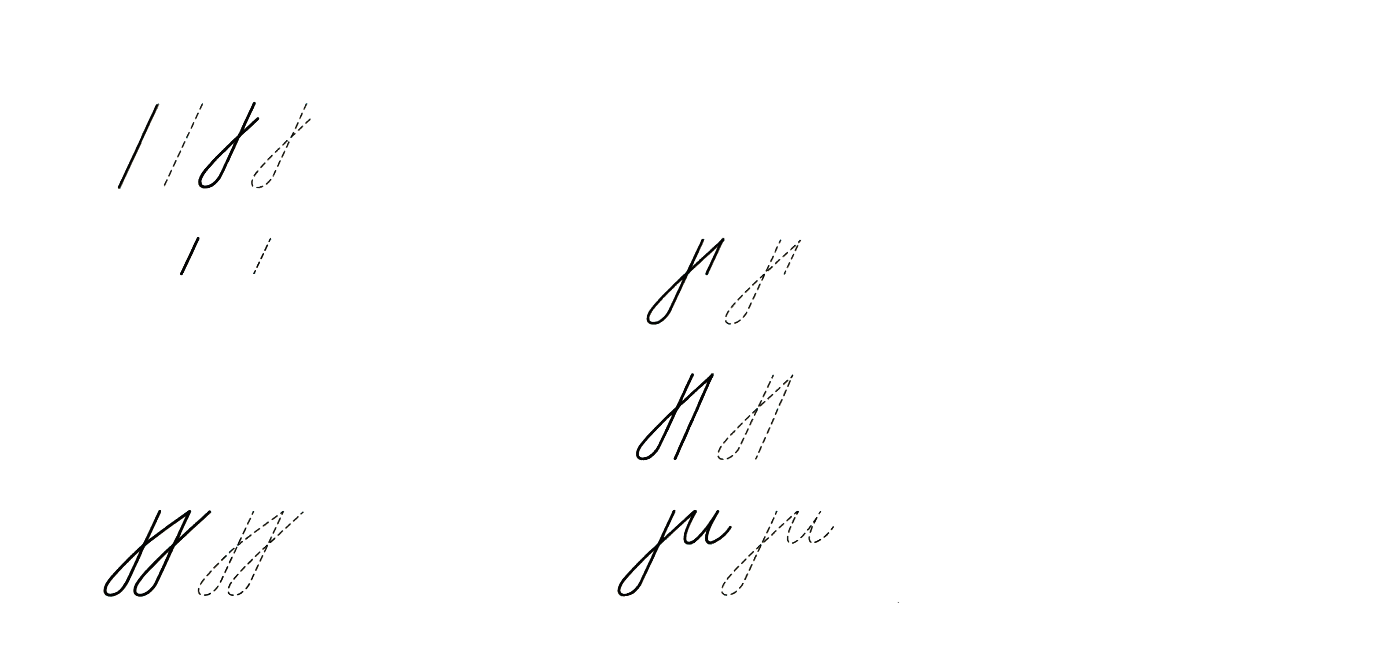 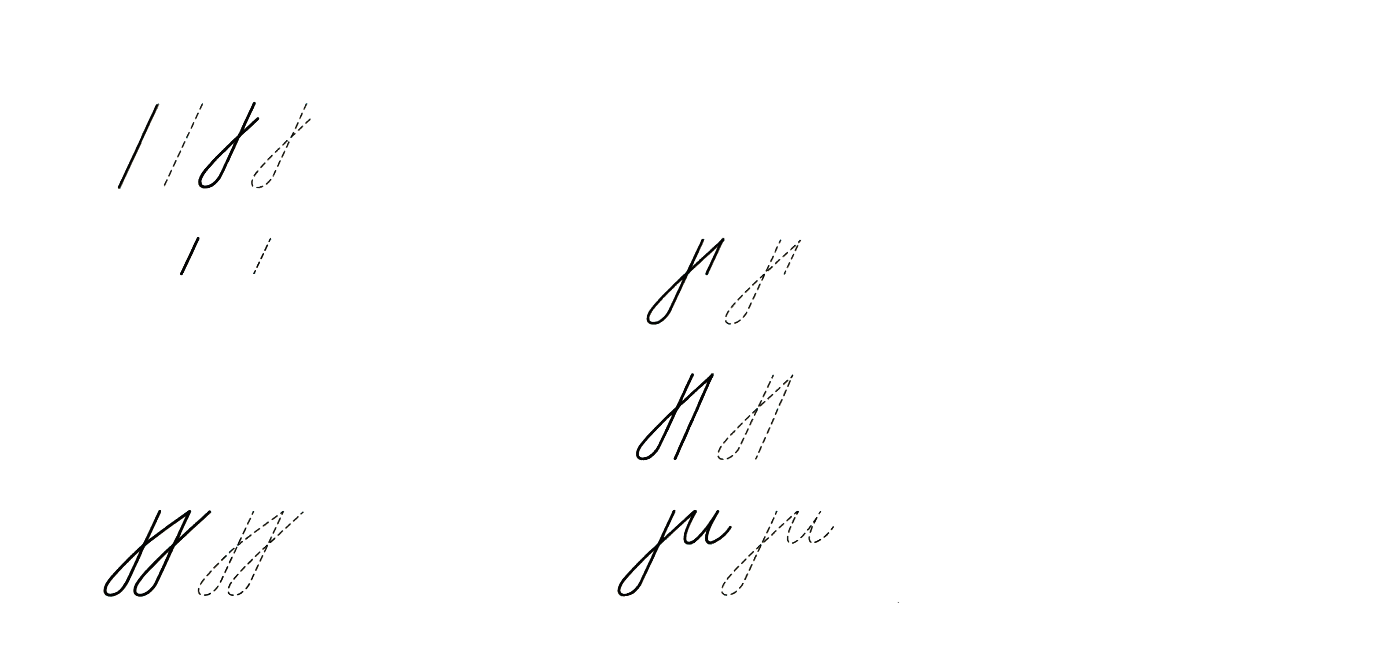 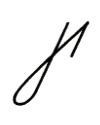 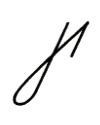 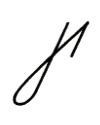 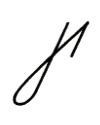 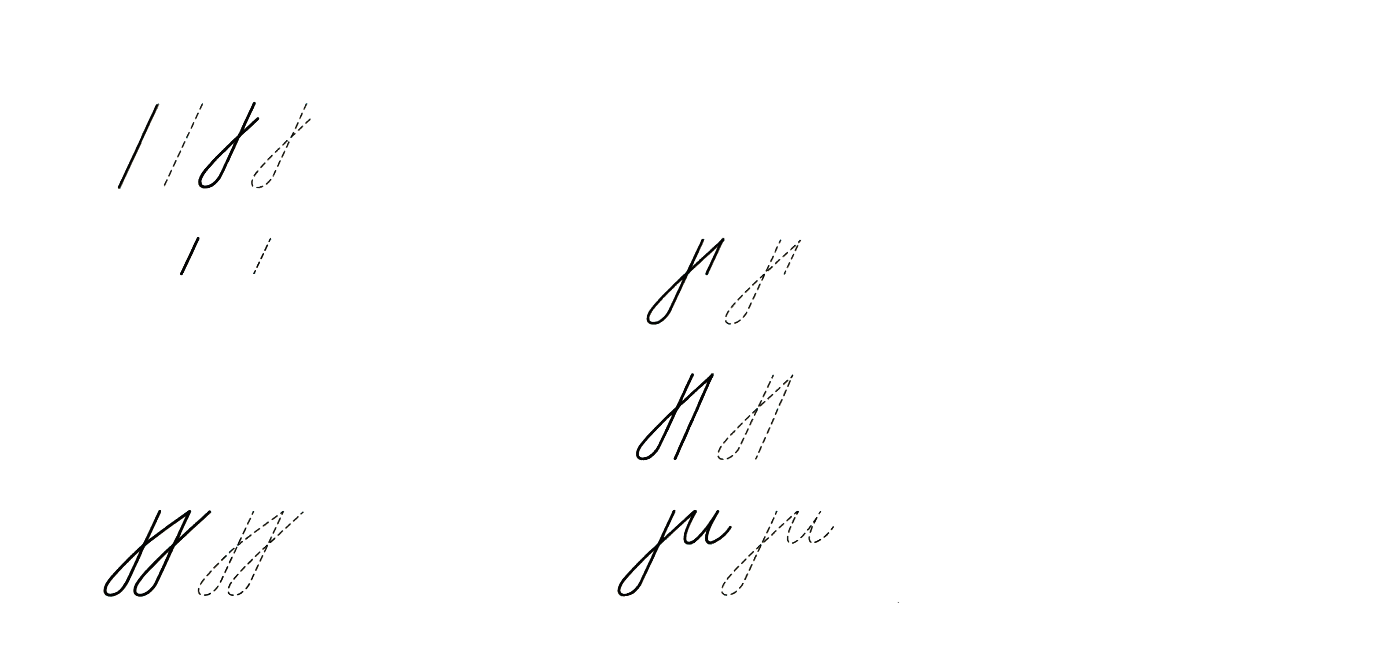 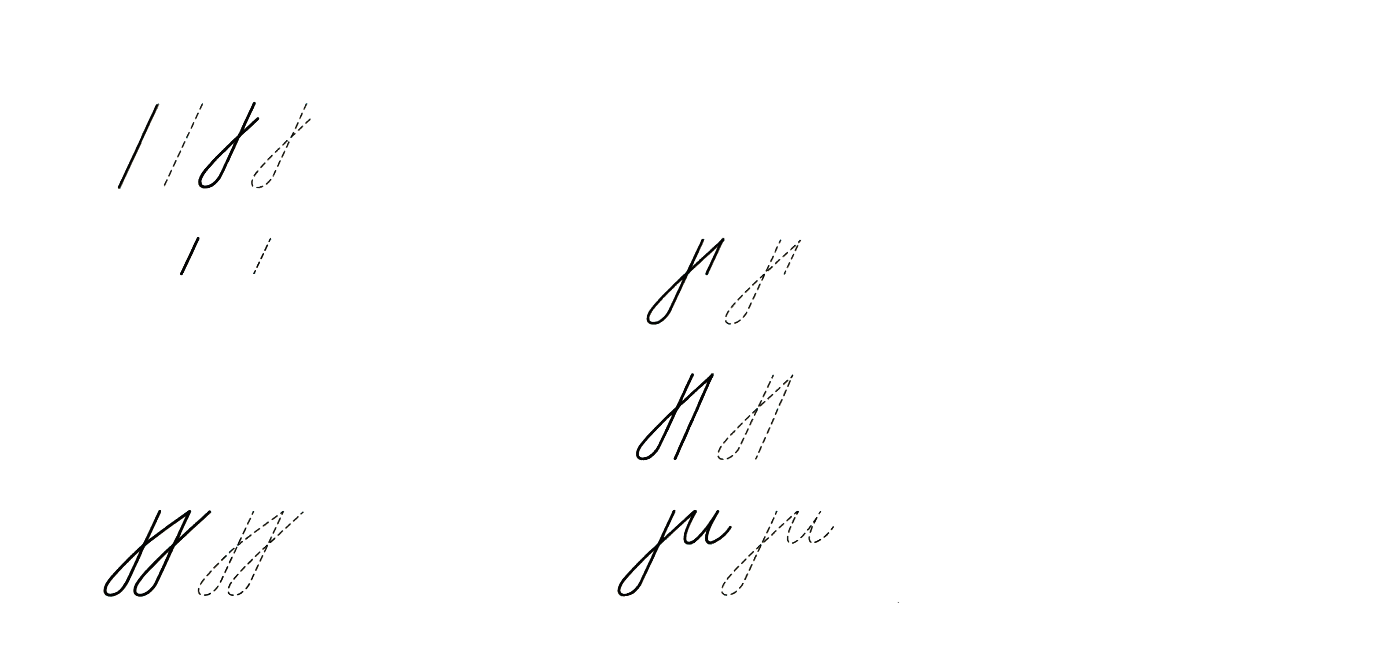 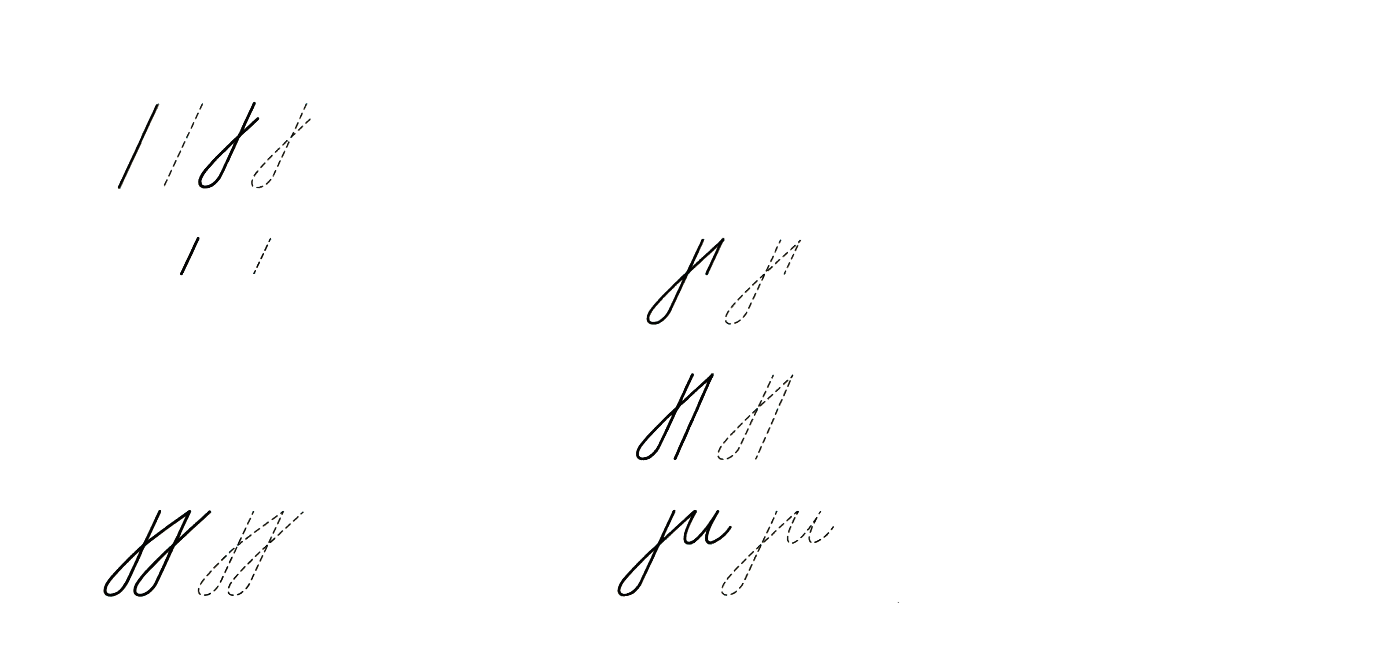 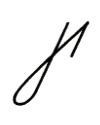 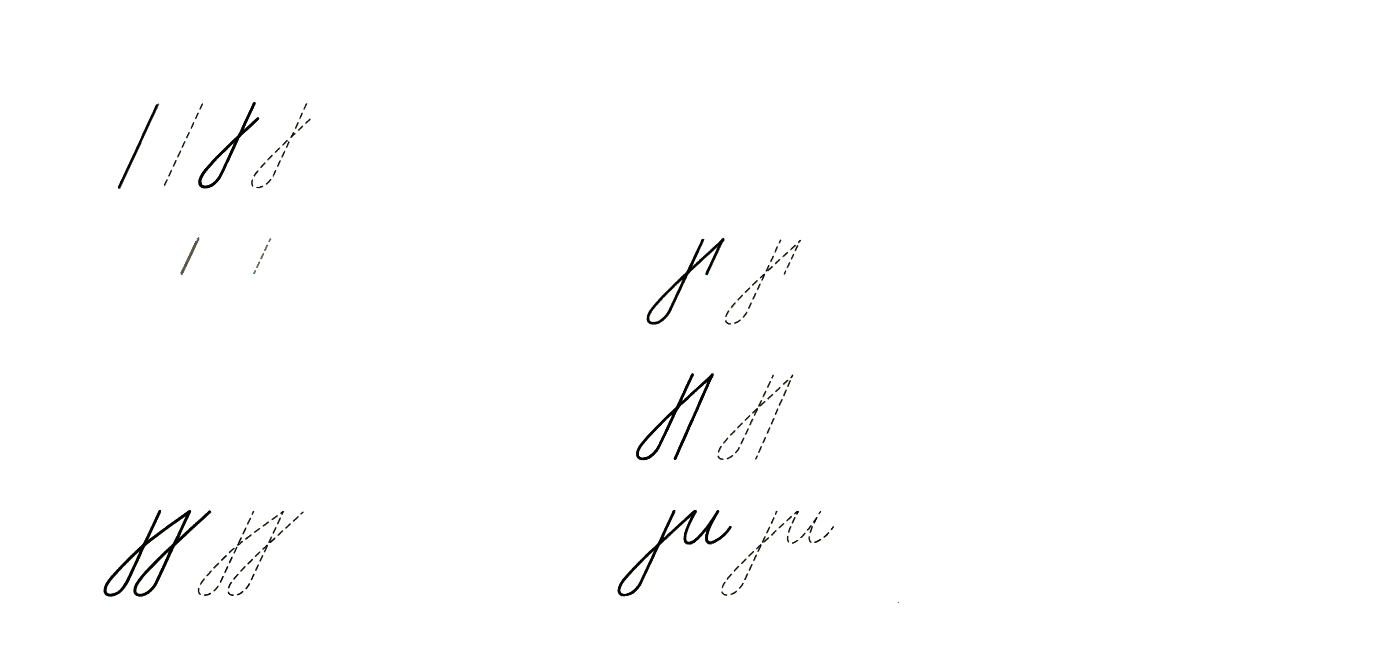 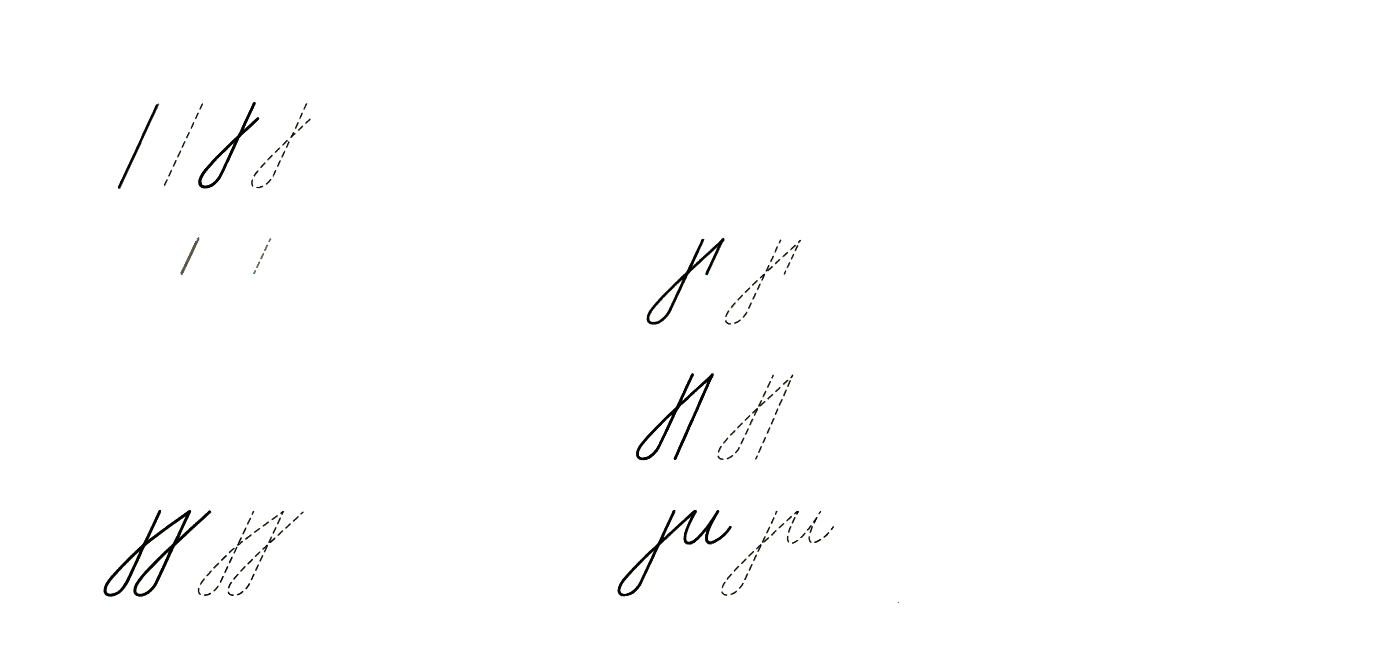 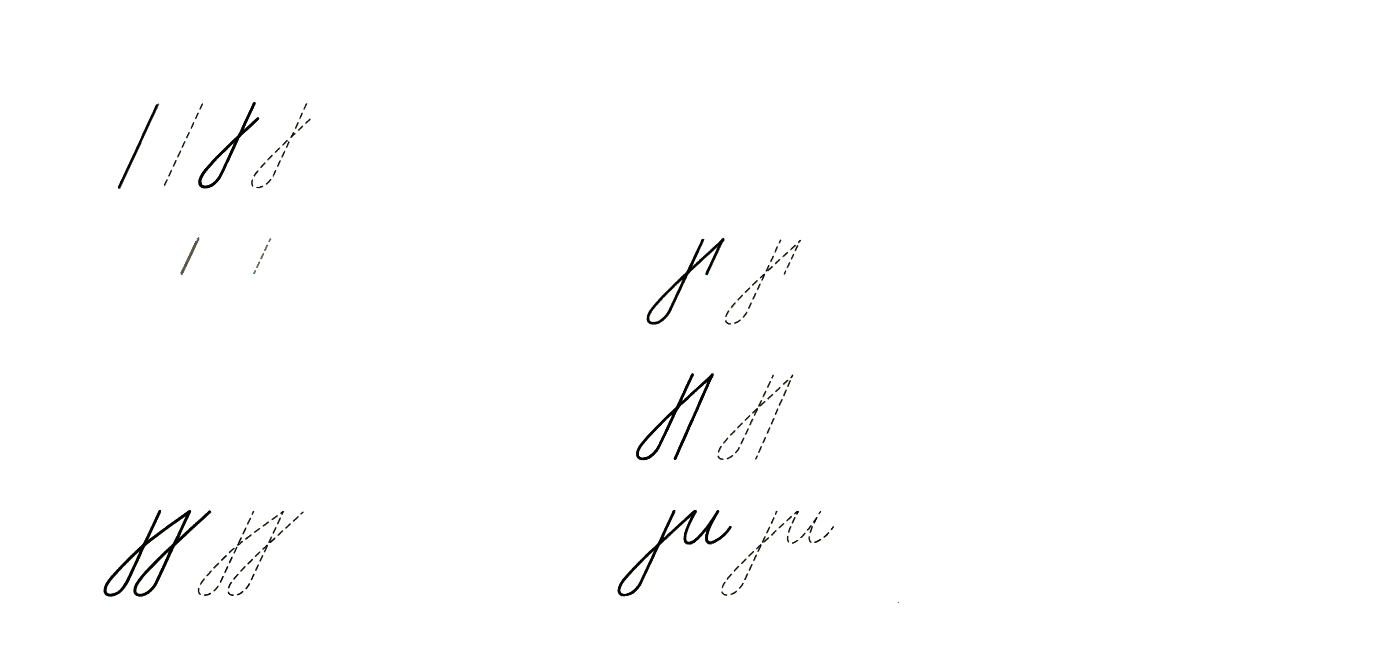 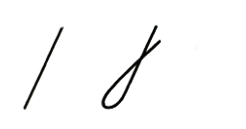 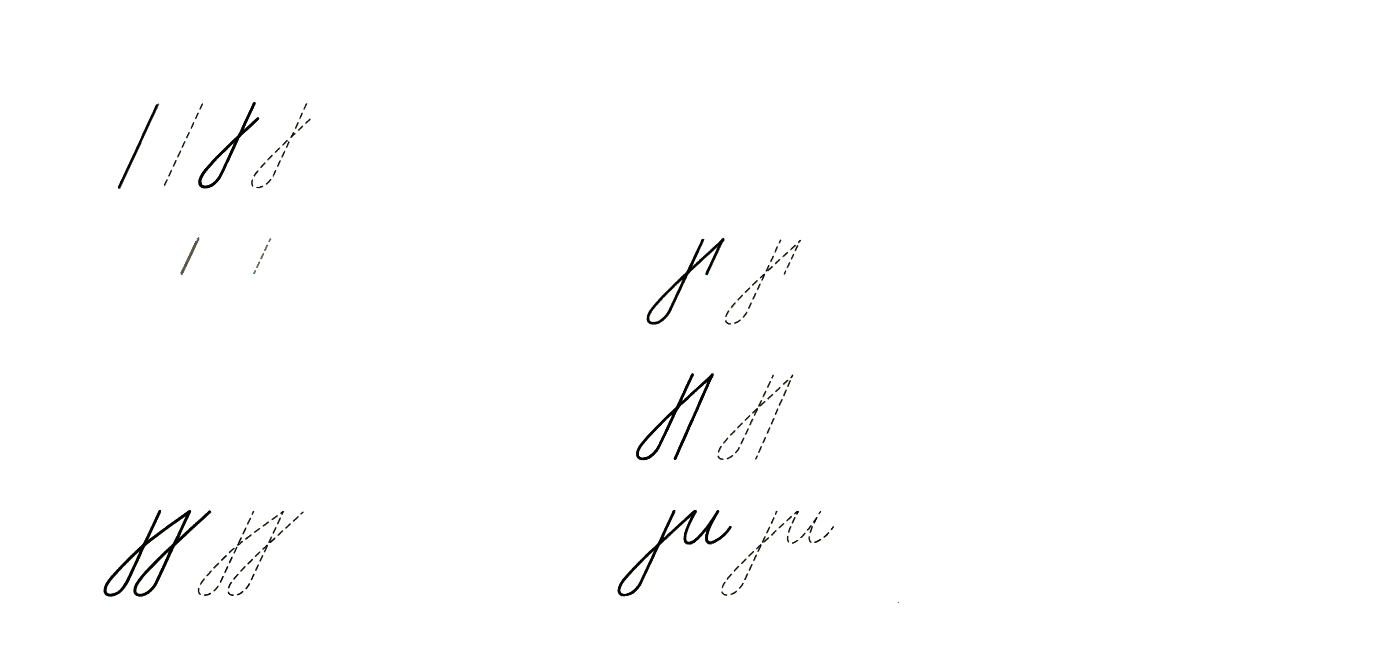 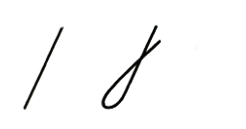 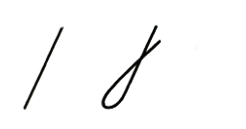 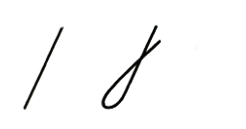 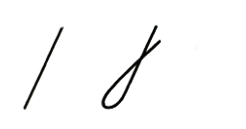 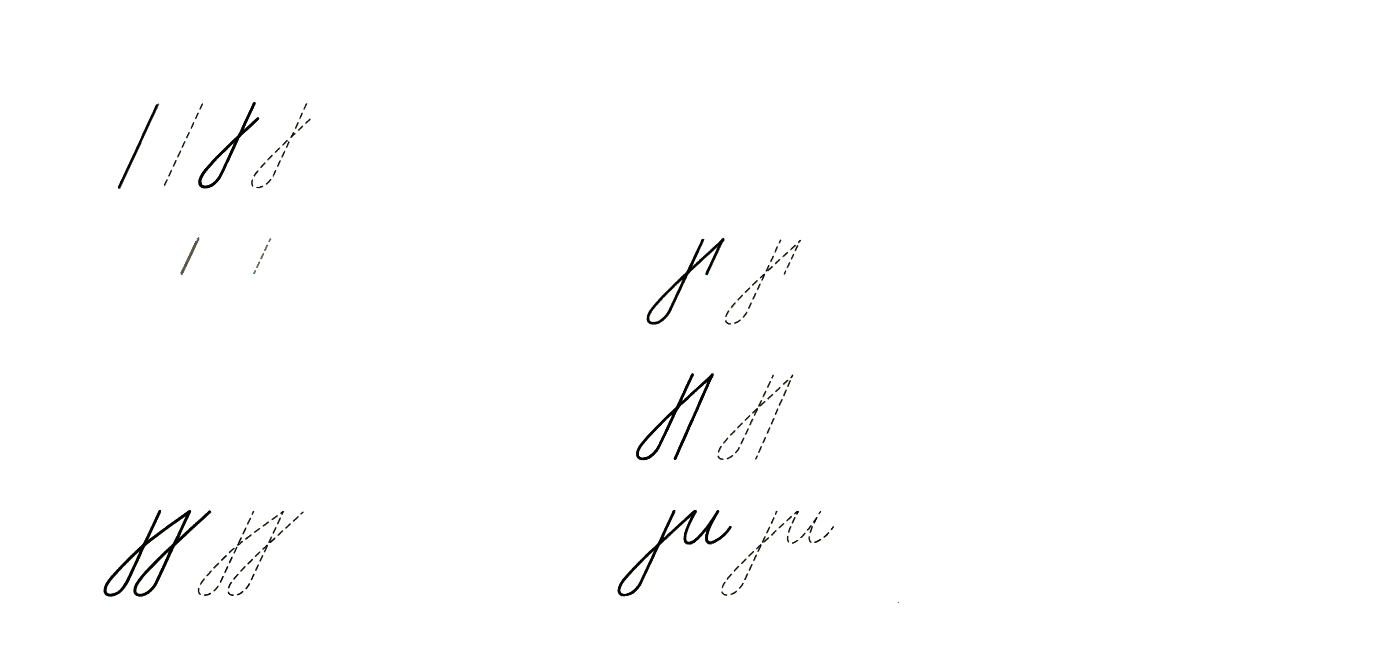 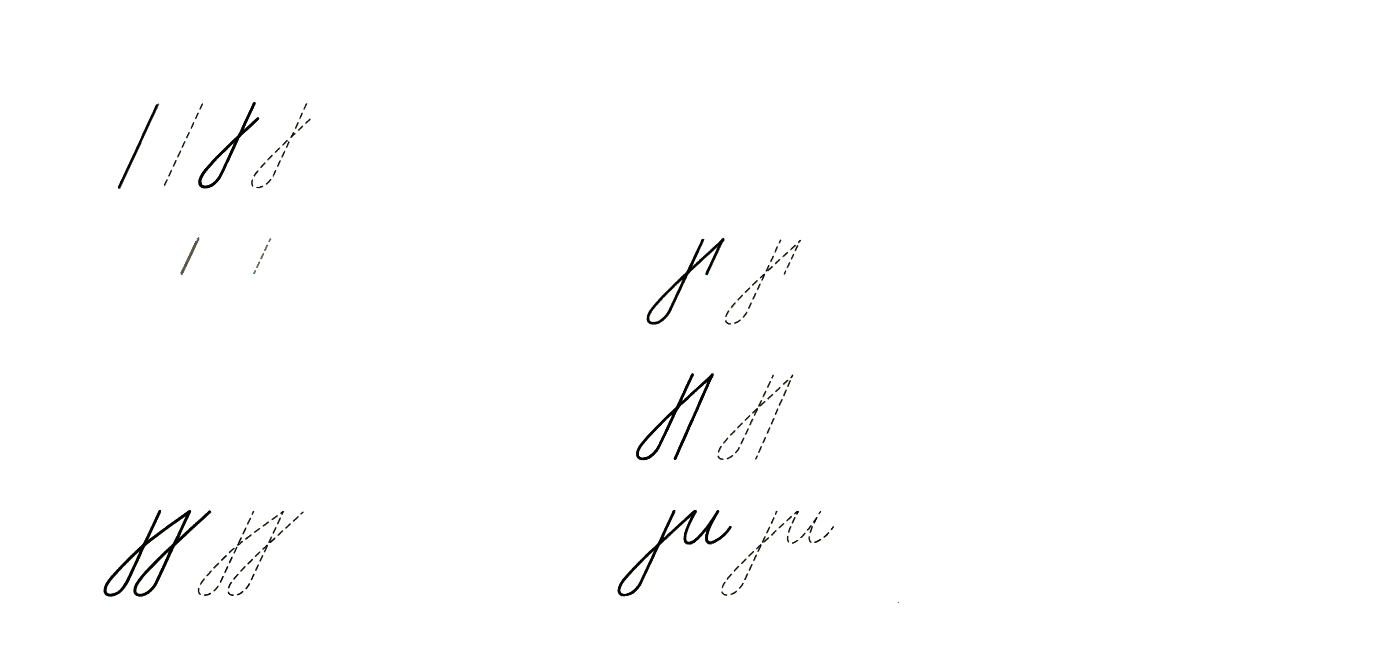 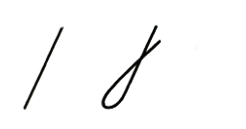 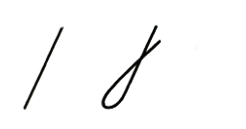 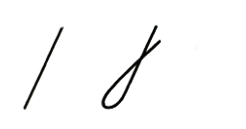 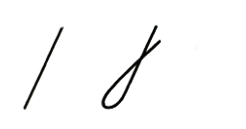 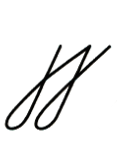 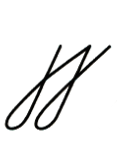 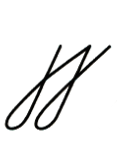 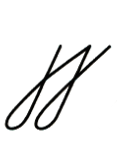 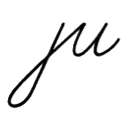 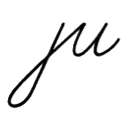 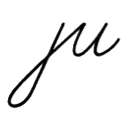 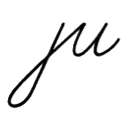 Зошит.
Сторінка
11
Чим займаються діти? Як називається цей вид спорту?
Що зображено внизу сторінки зошита?
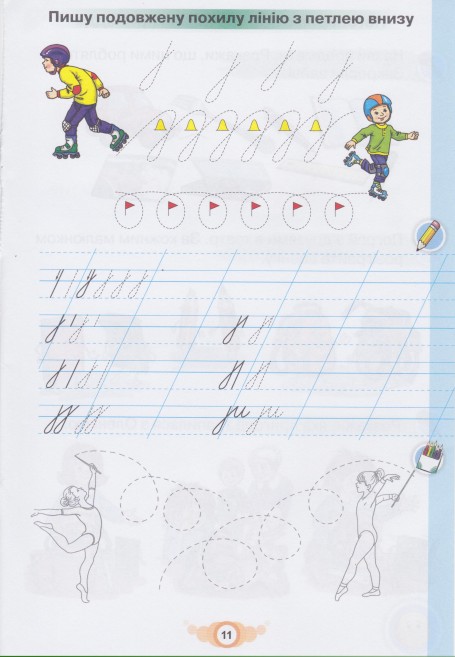 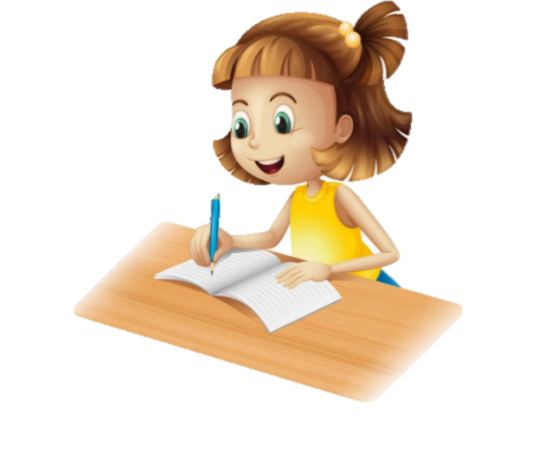 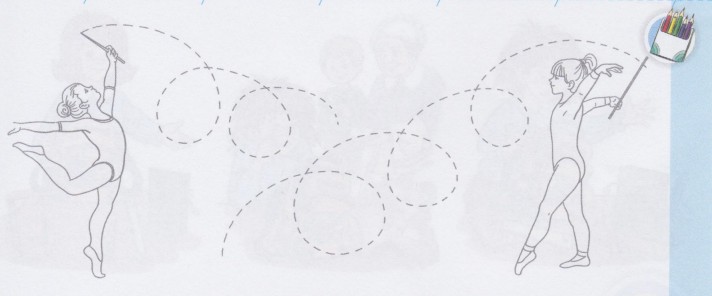 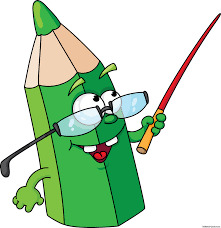 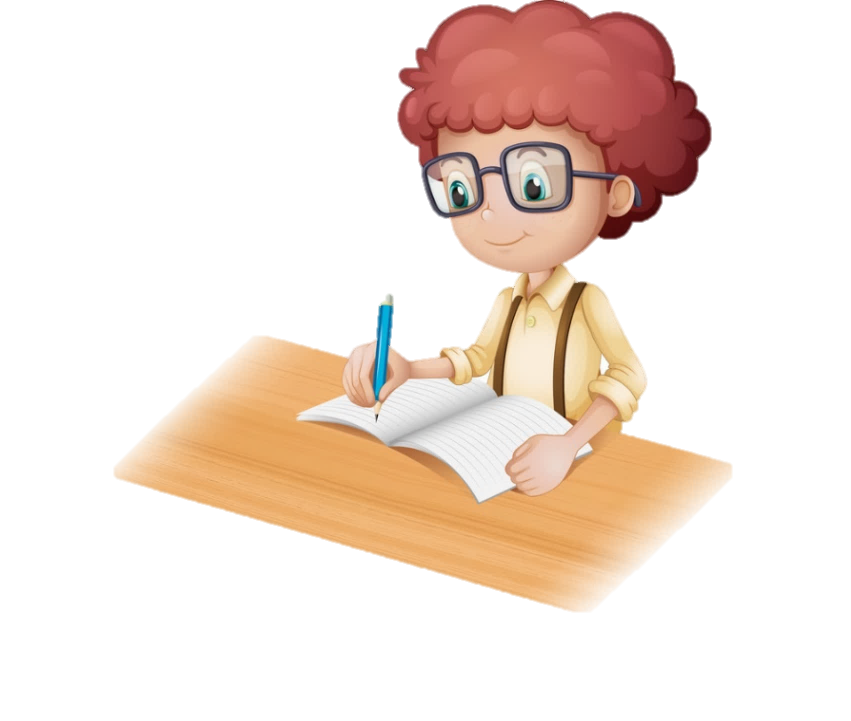 Наведи олівцем стрічки (петлі наводимо безвідривними рухами олівця)
Зошит.
Сторінка
11
Розвиток зв'язного мовлення. Навчальне приладдя. Назви предмети. Розкажи, що з ними роблять. Назви зайві.
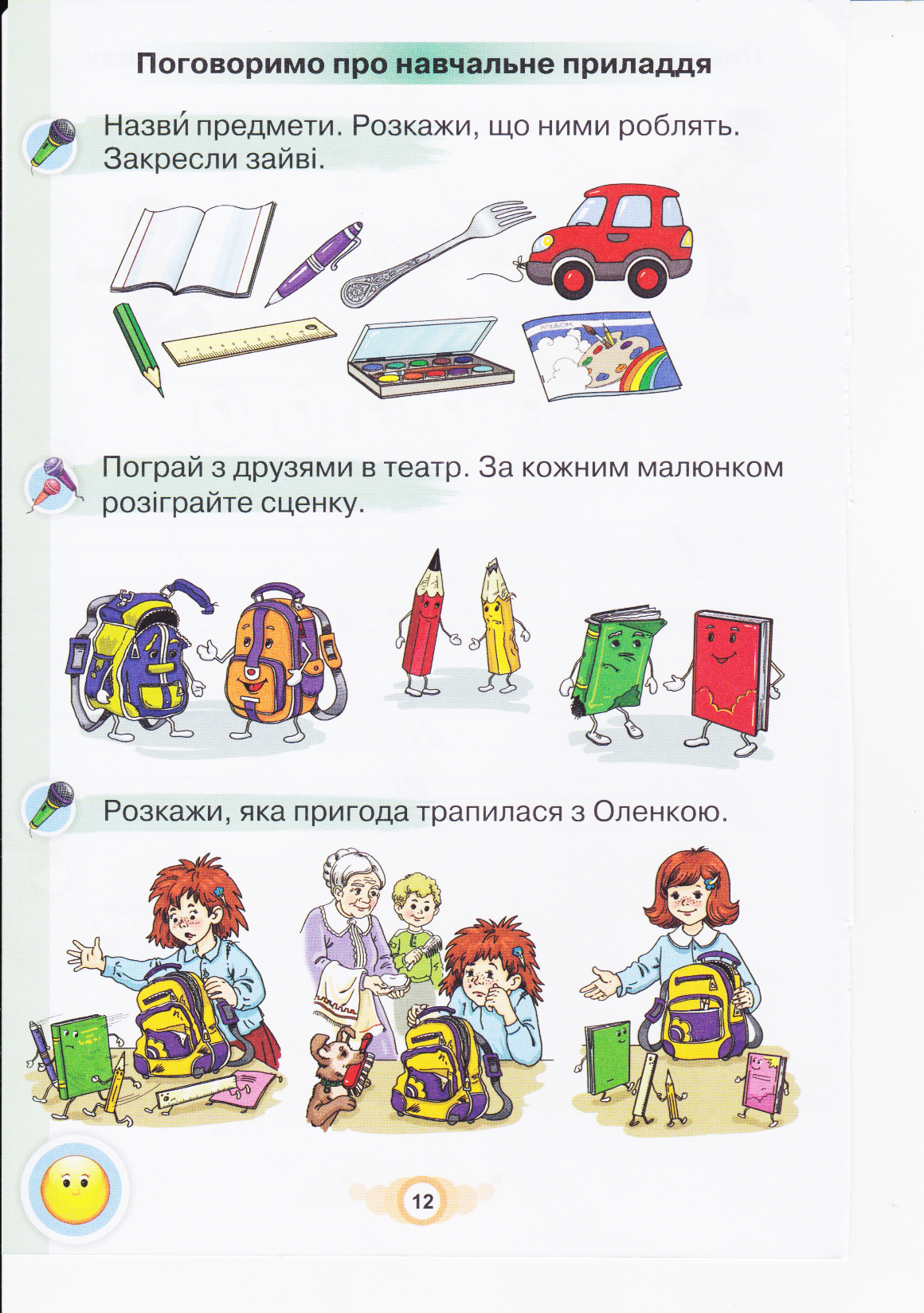 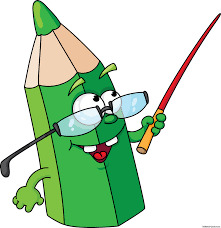 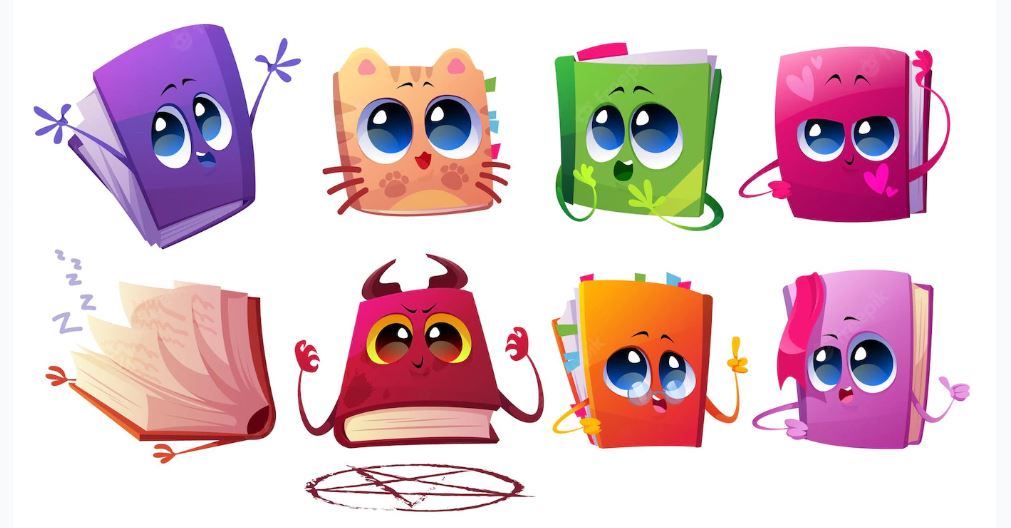 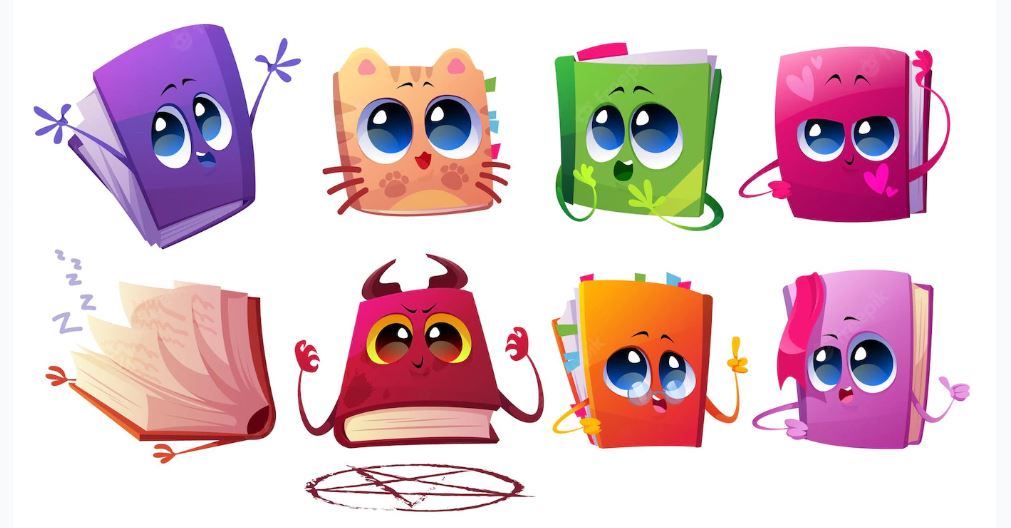 Зошит.
Сторінка
12
Розвиток діалогічного мовлення. Розглянь кожний малюнок, порівняй зовнішній вигляд предметів.
Пограй з друзями в театр. За кожним малюнком розіграйте сценку.
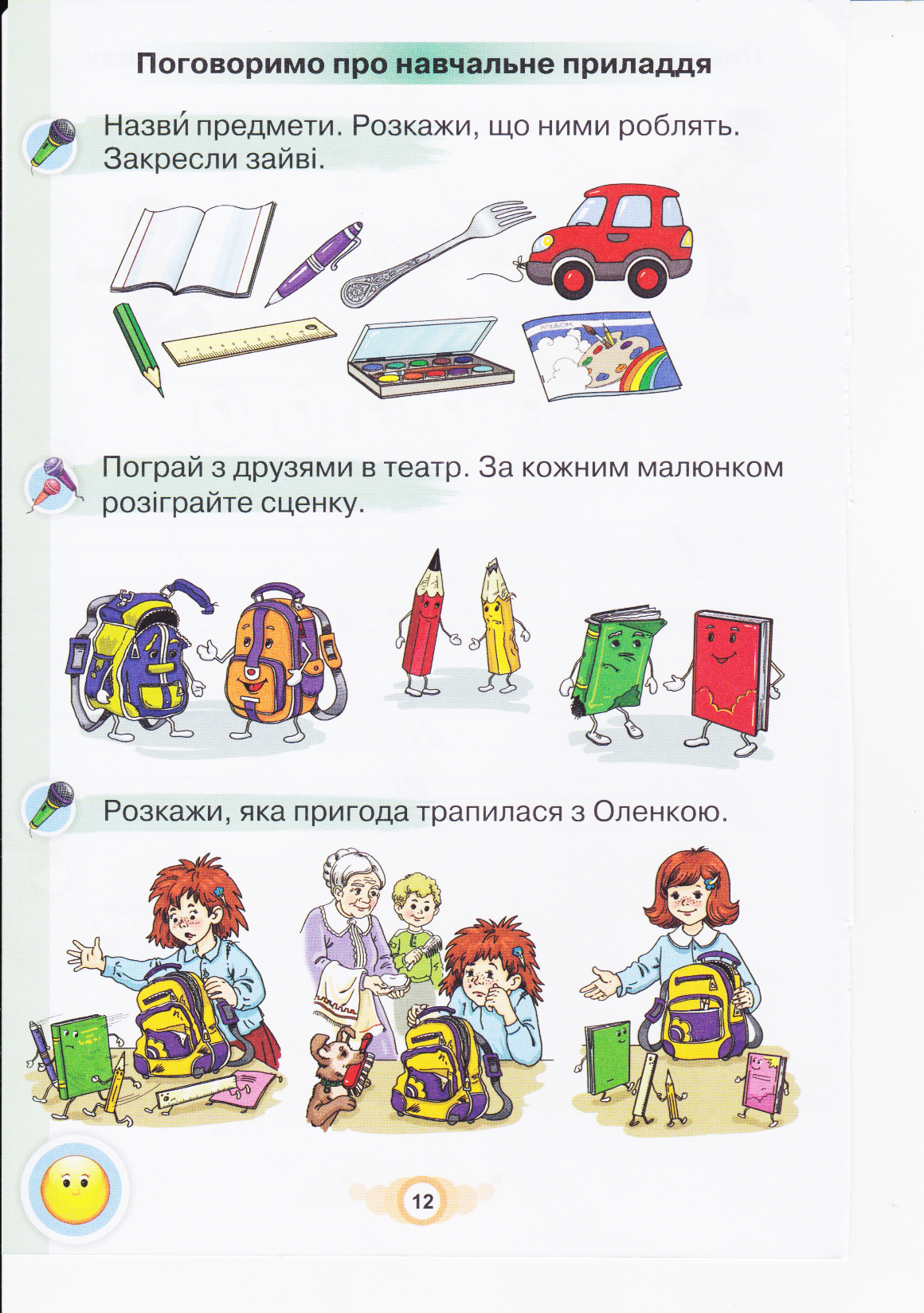 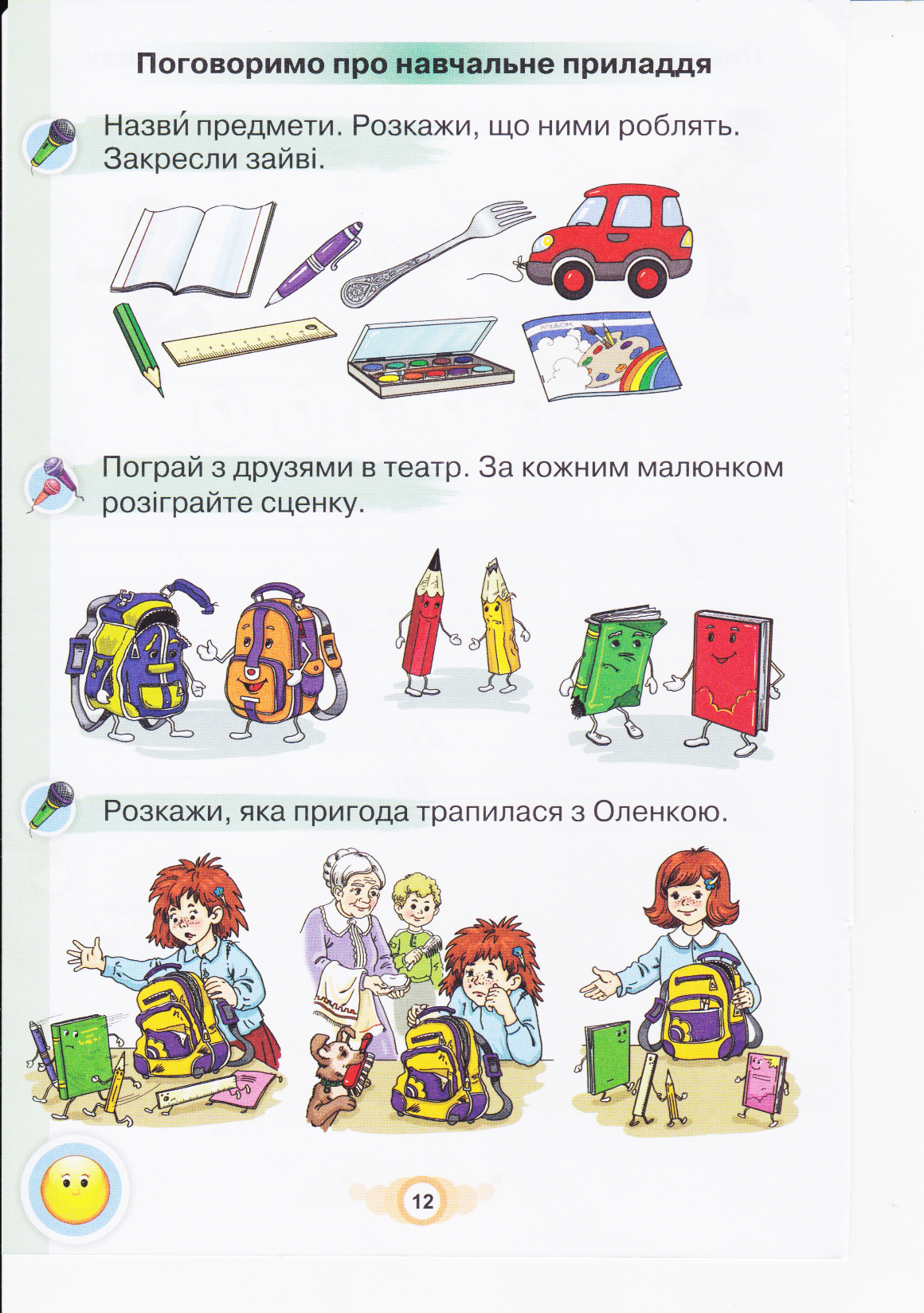 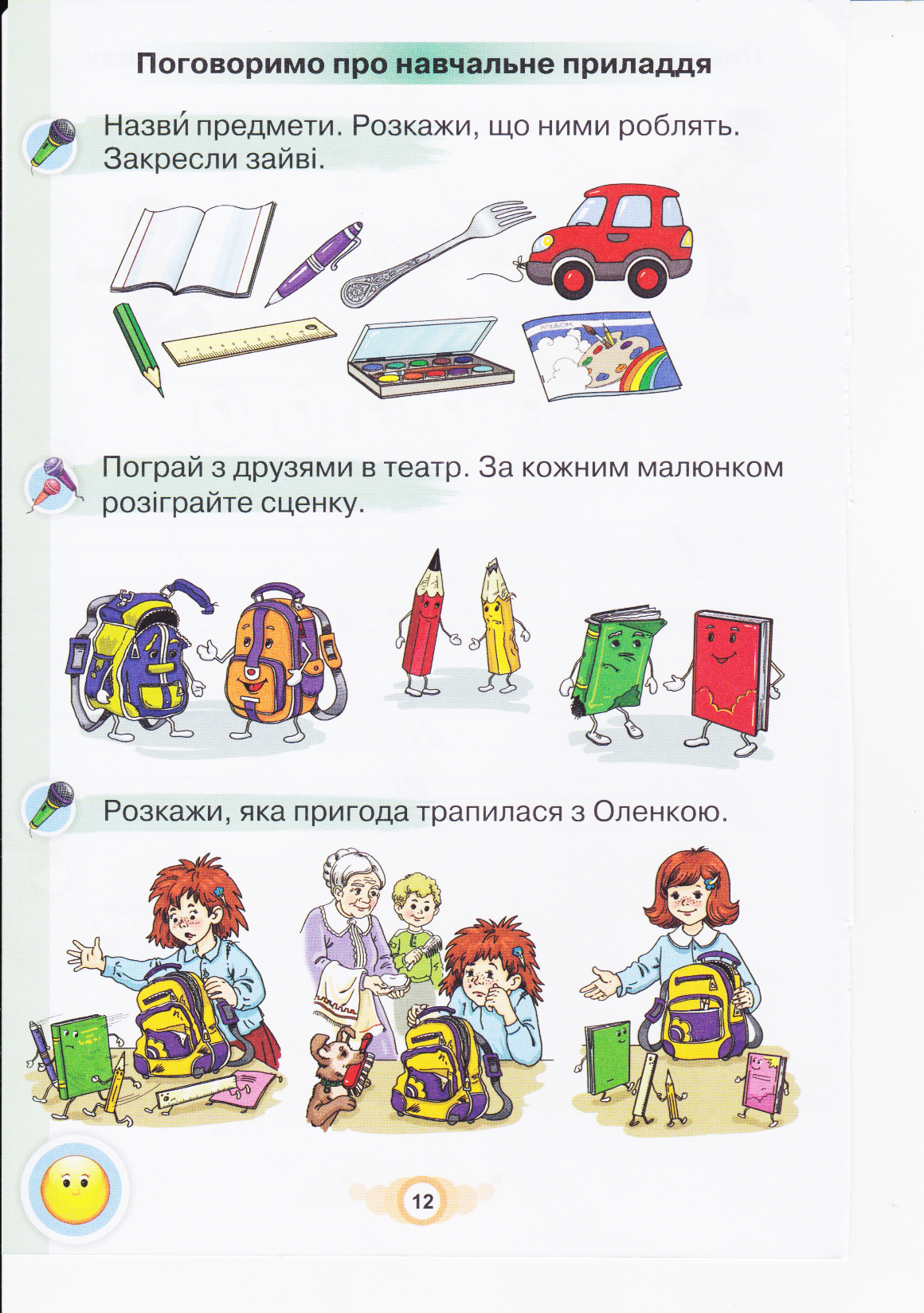 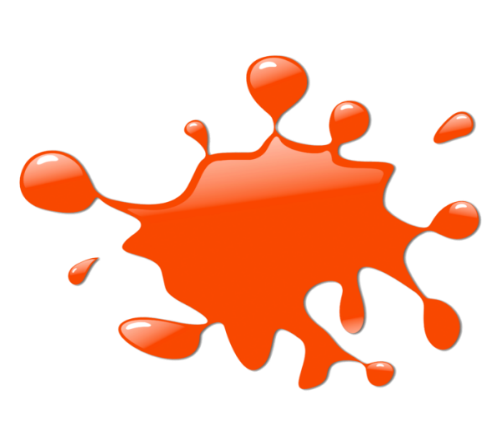 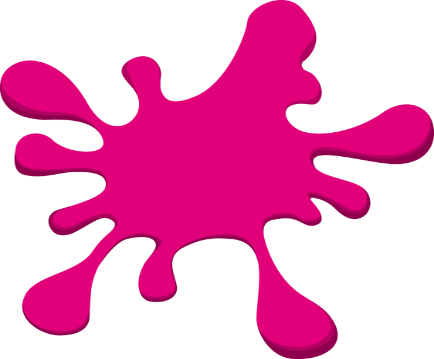 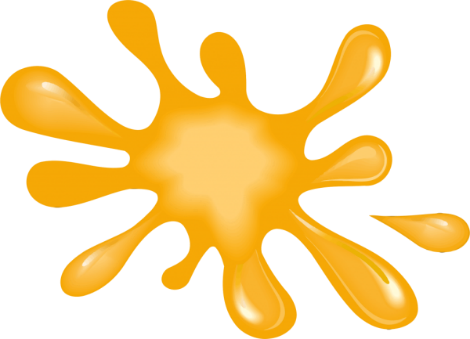 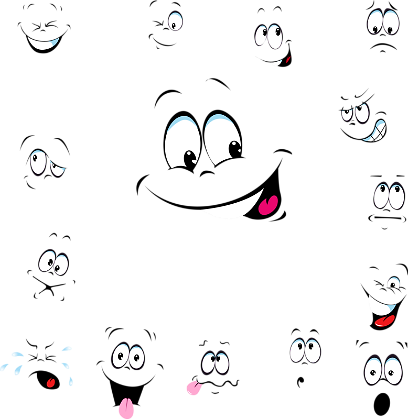 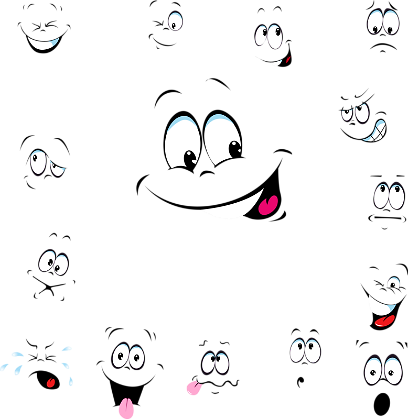 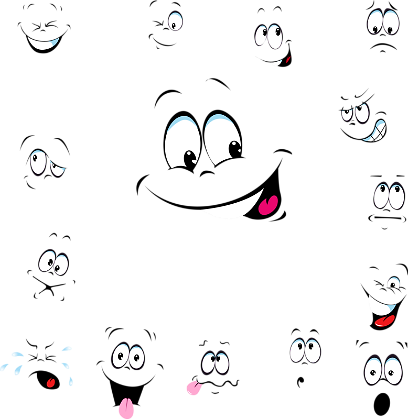 Зошит.
Сторінка
12
Складання розповіді за серією малюнків. 
Розкажи, яка пригода трапилась з Оленкою.
Стійте, 
ви куди?
Що мені 
робити?
Повертайтеся 
до мене!
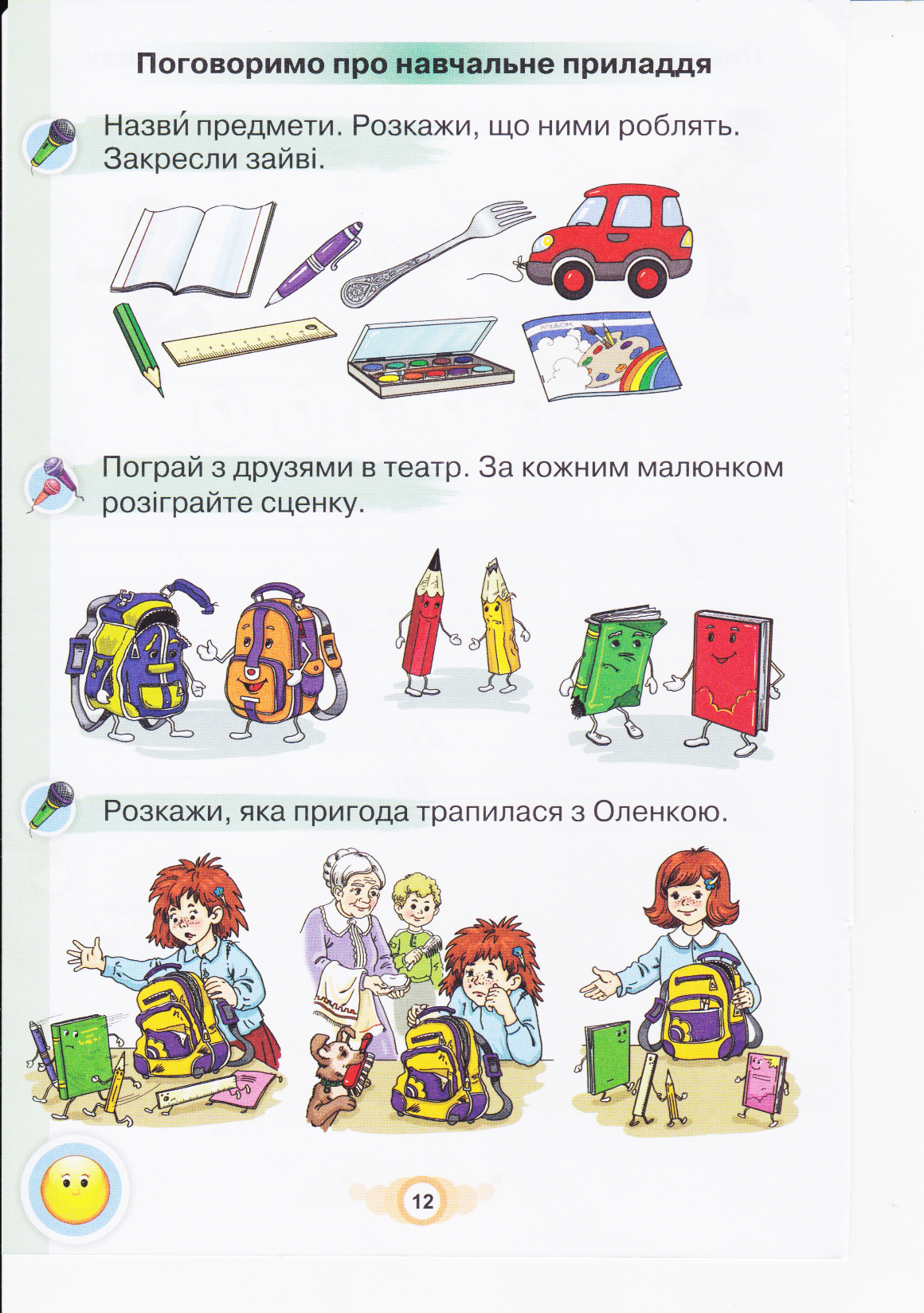 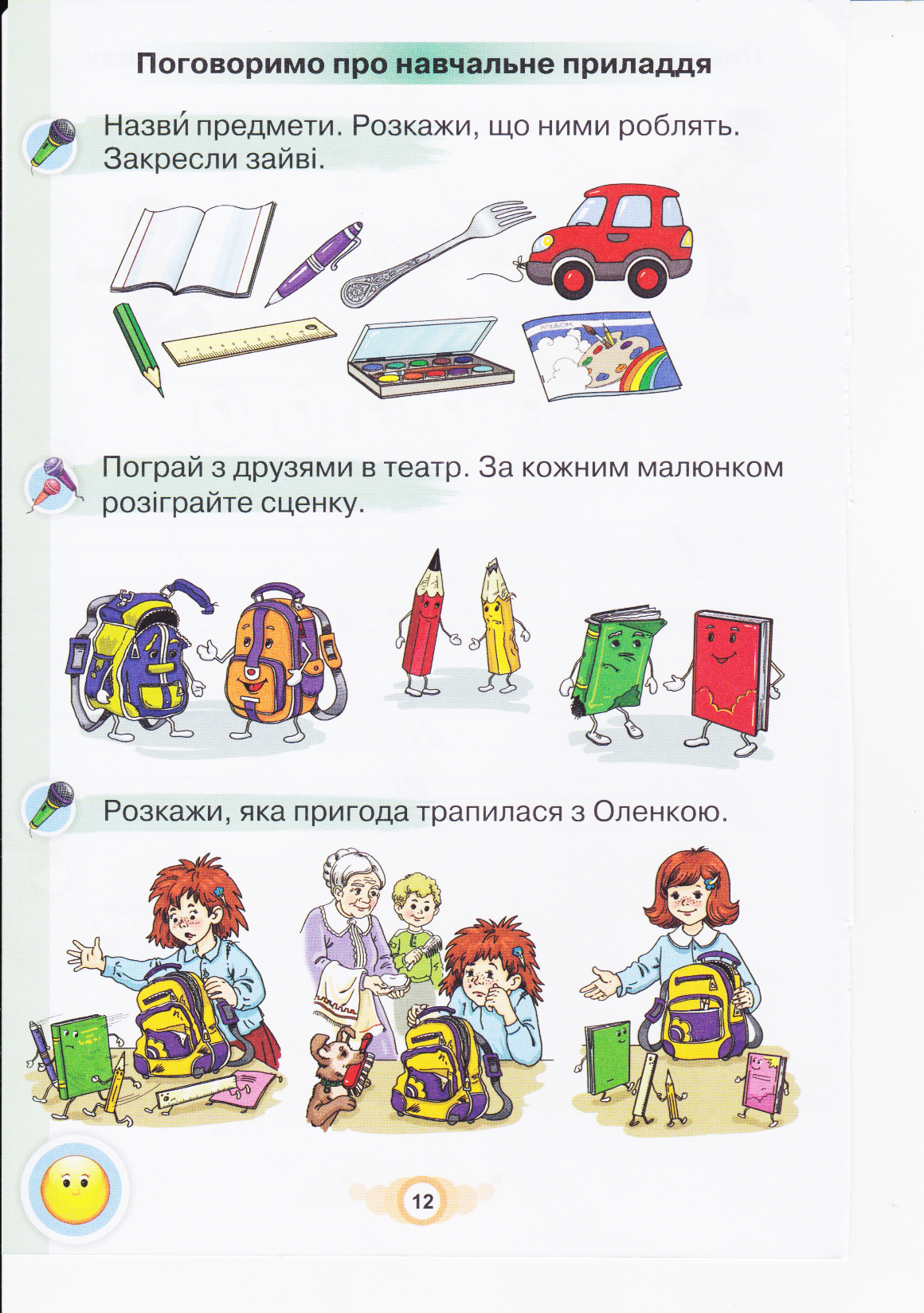 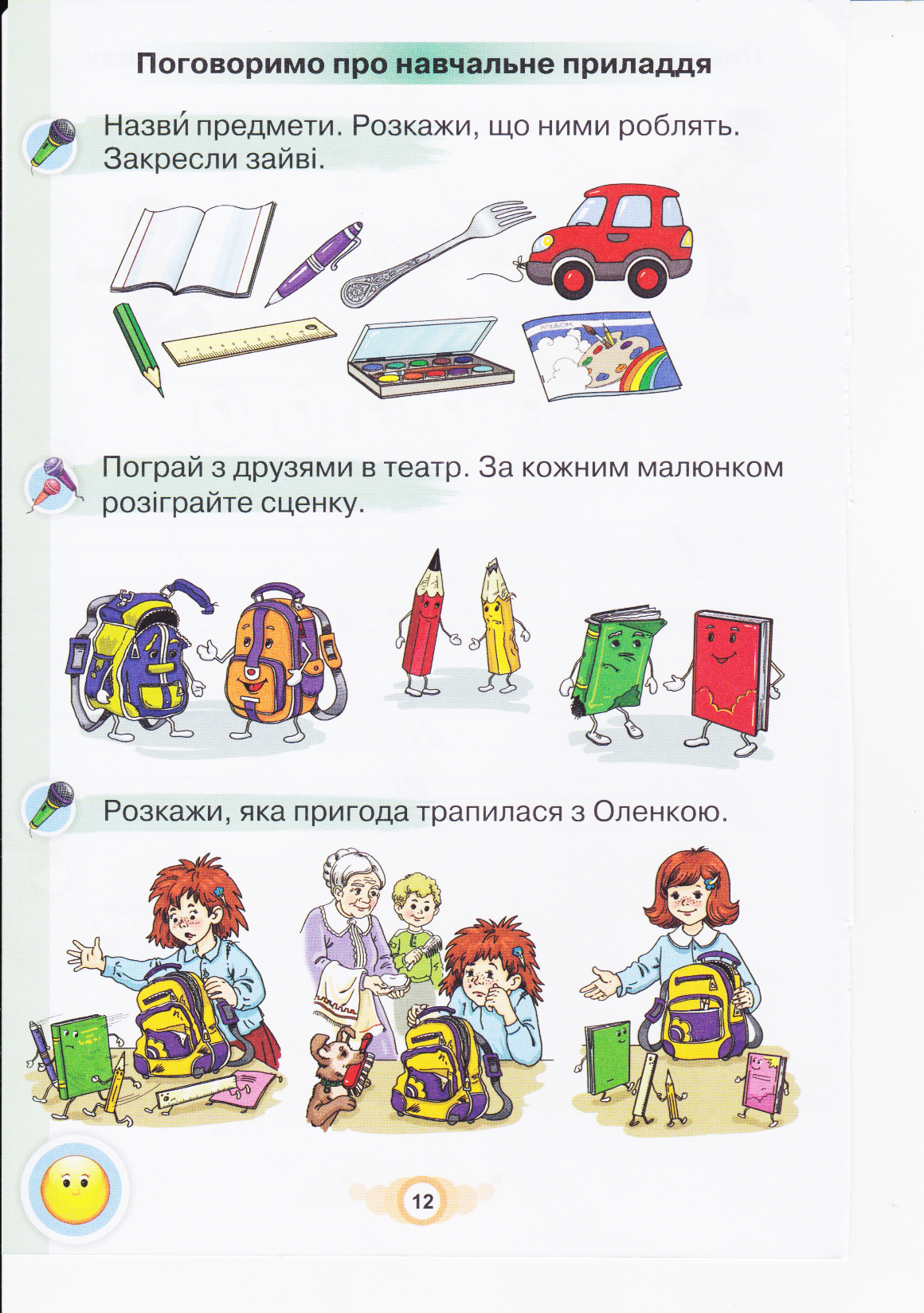 Зошит.
Сторінка
12
Словникова робота
Пригадай, які лінії сьогодні писали (подовжені похилі  з петлею внизу).
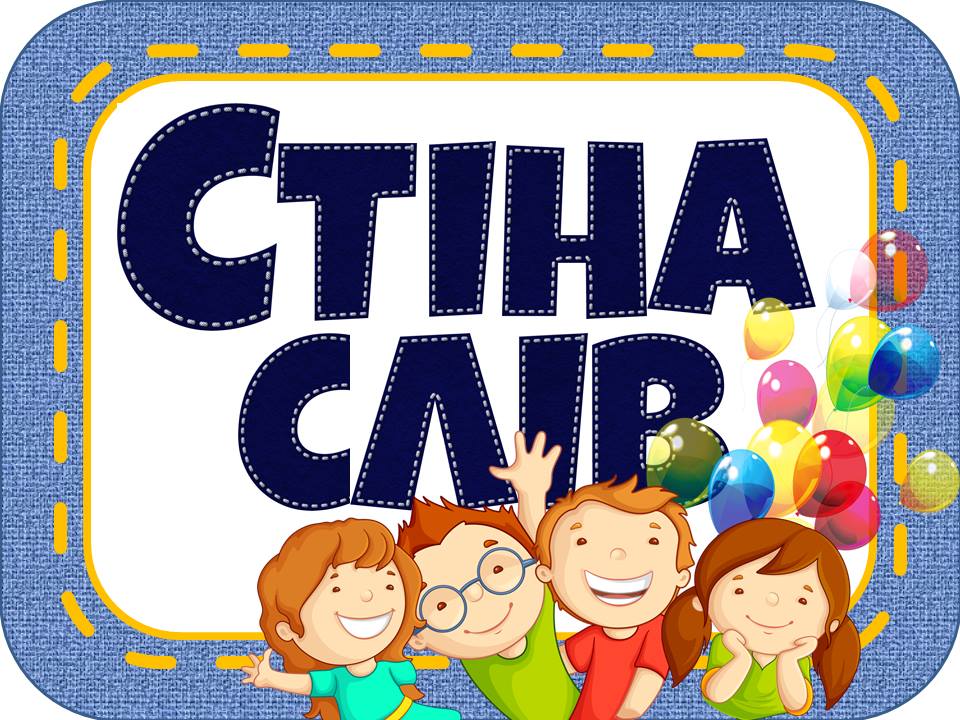 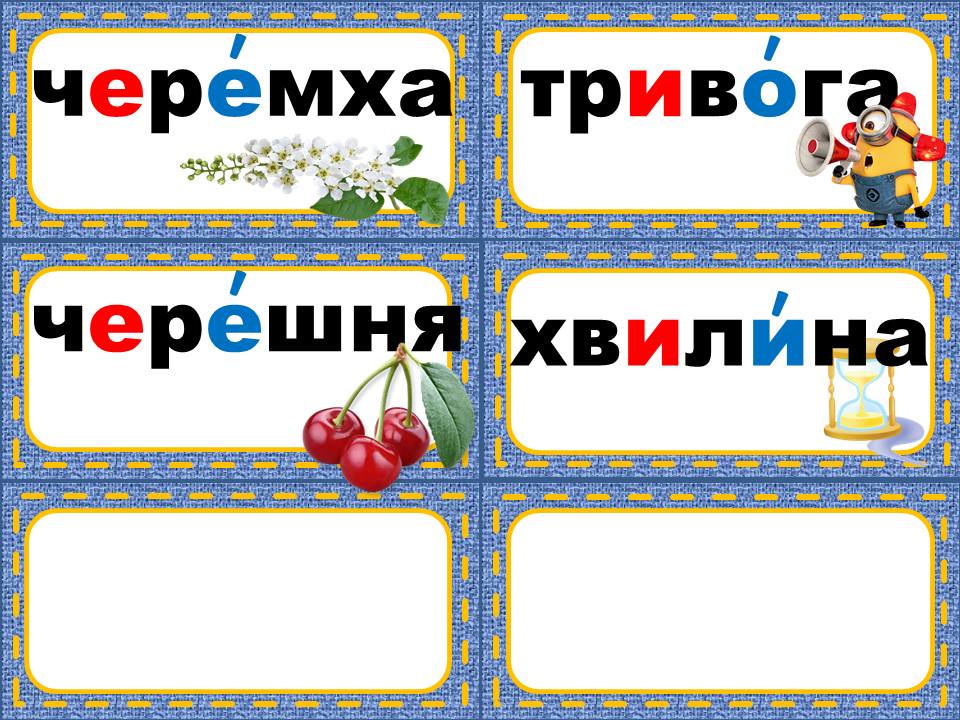 подовжена
похила лінія
петля
навчальне
приладдя
Повторення знань про вивчені елементи
Подовжені похилі із заокругленнями
Похила подовжена
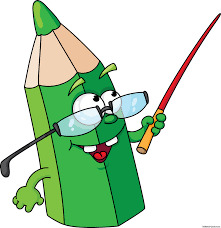 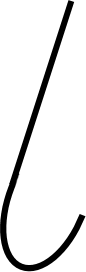 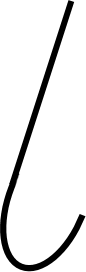 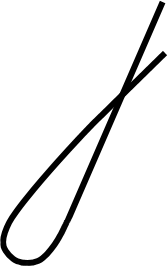 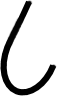 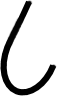 Короткі похилі із заокругленнями
Подовжена похила з петлею внизу
Рефлексія
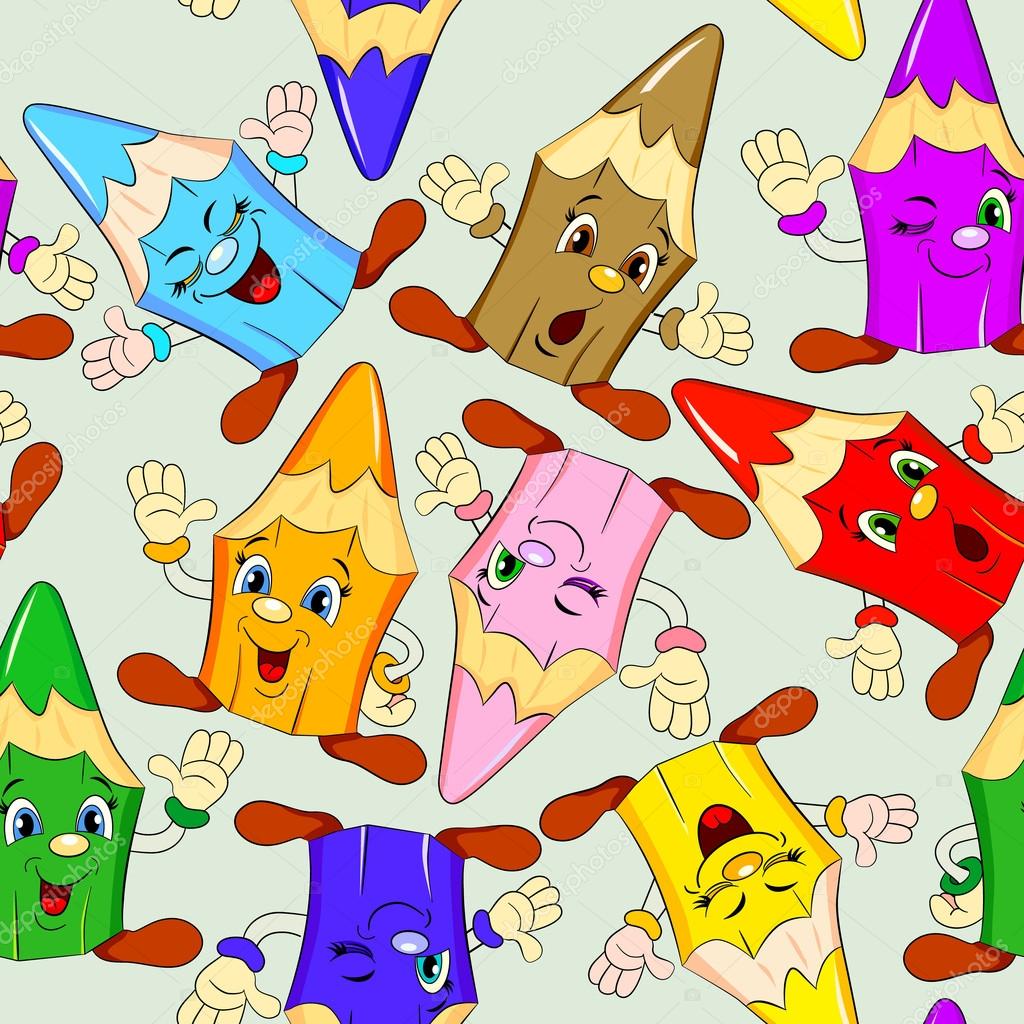 Обери олівець, що повторює твою емоцію
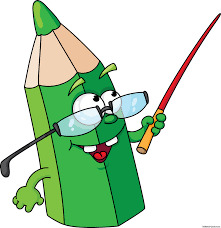